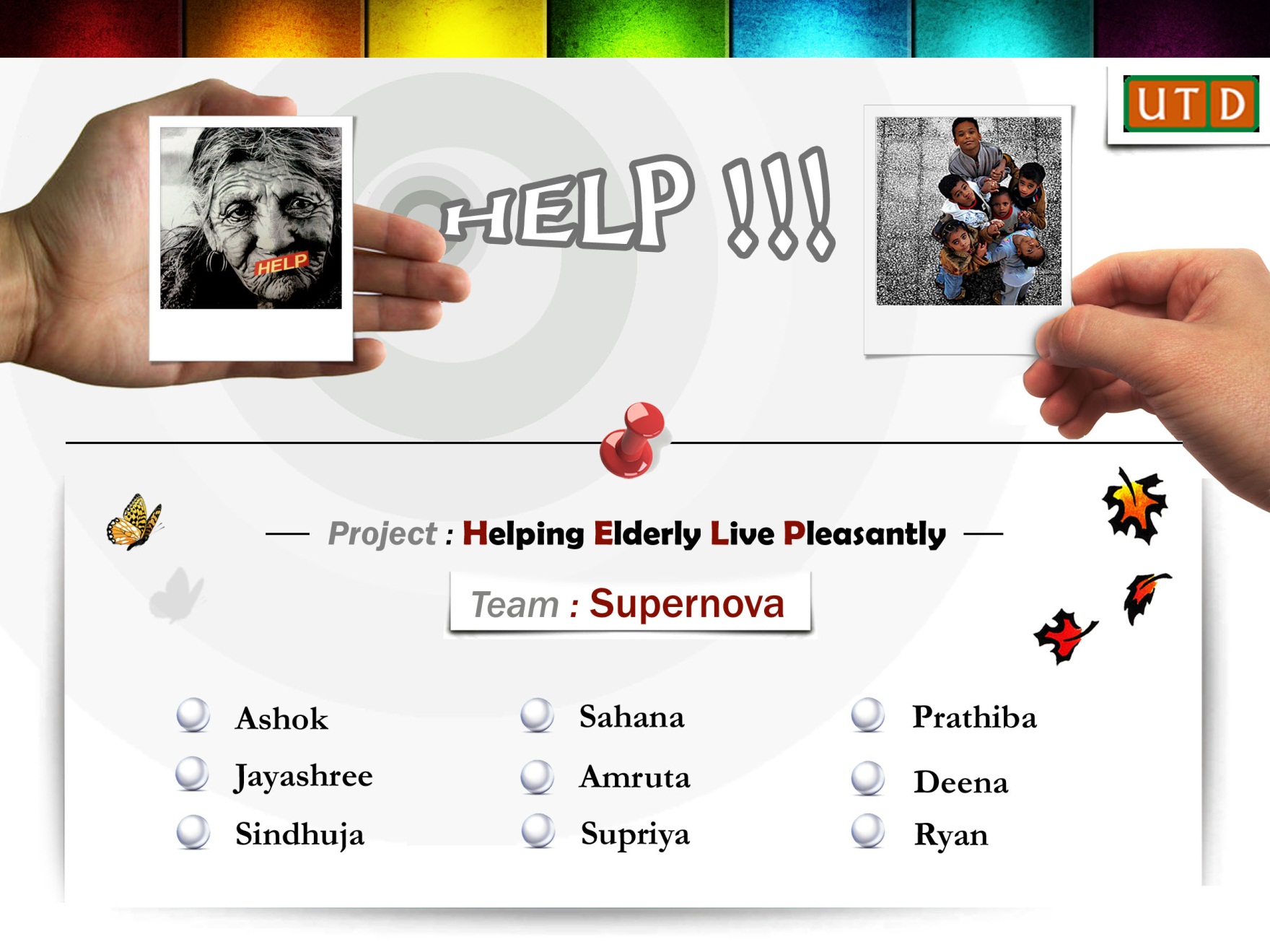 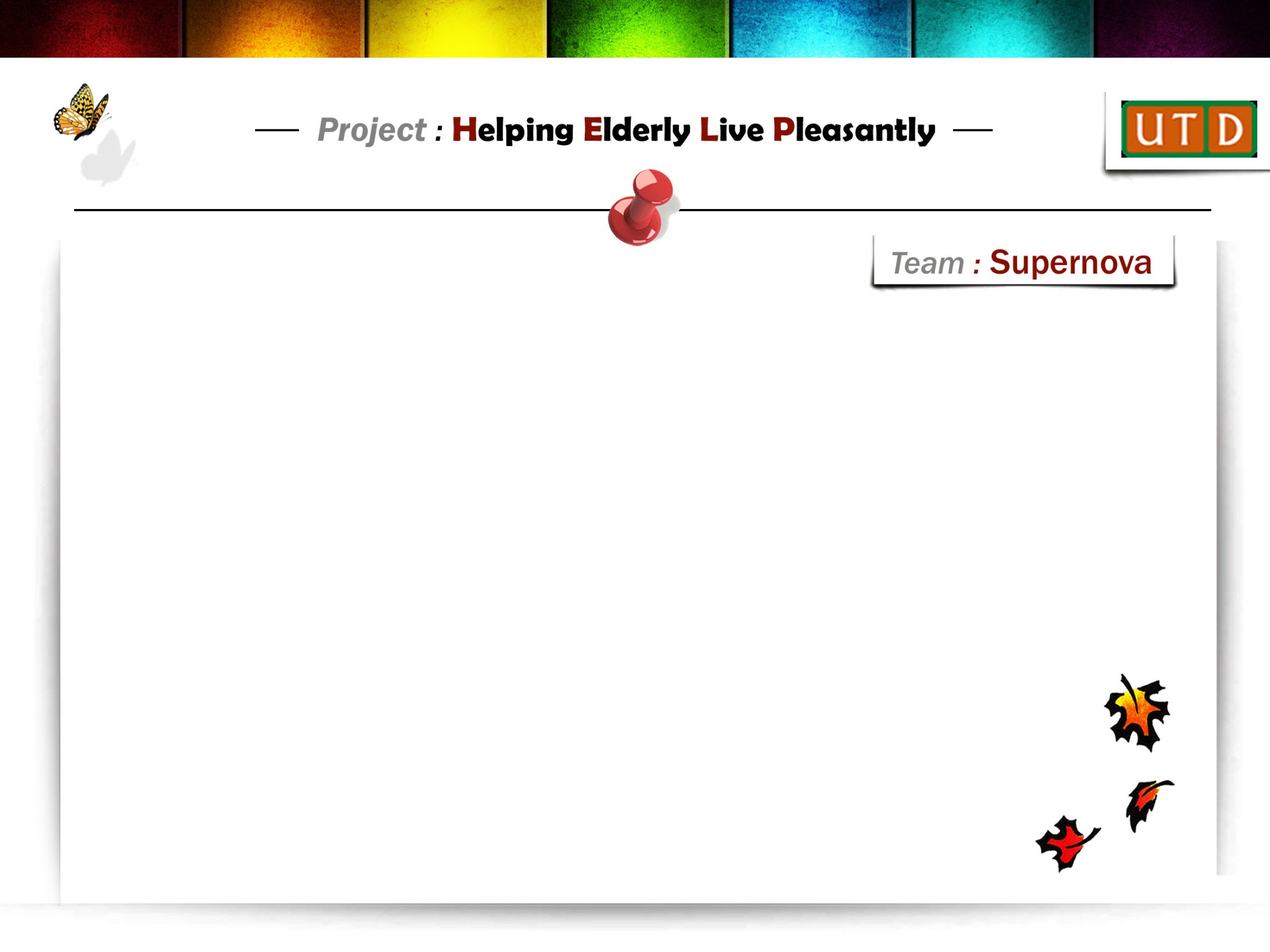 PROJECT PRESENTATION - PHASE 2 
     System Requirements Specification
   
    INSTRUCTOR                 :  Dr. LAWRENCE CHUNG
    TEACHING ASSISTANT :   RUTVIJ MEHTA
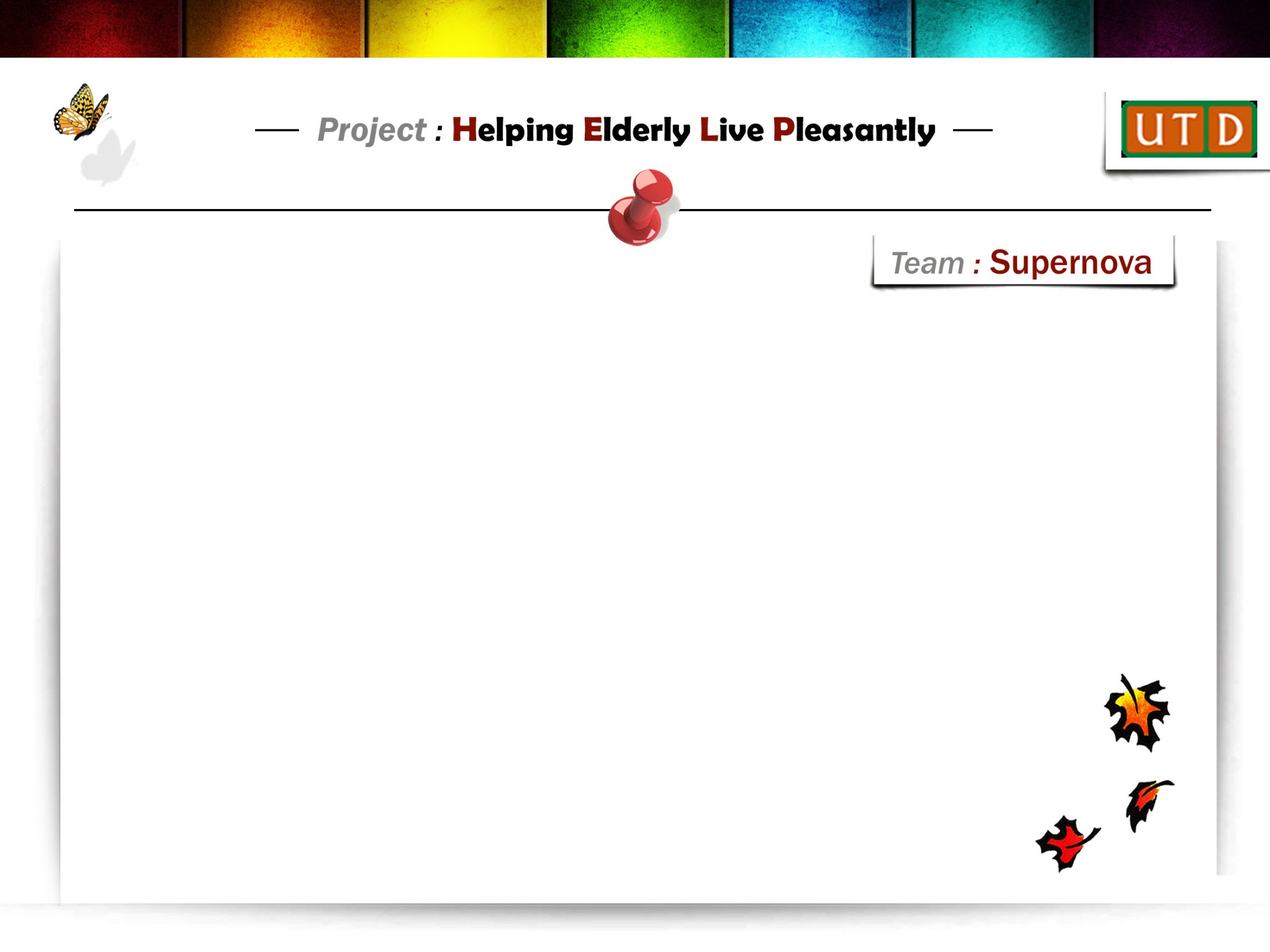 INTRODUCTION
Problem
Process
Product
Changes from Phase 1
Demo
Why we are better
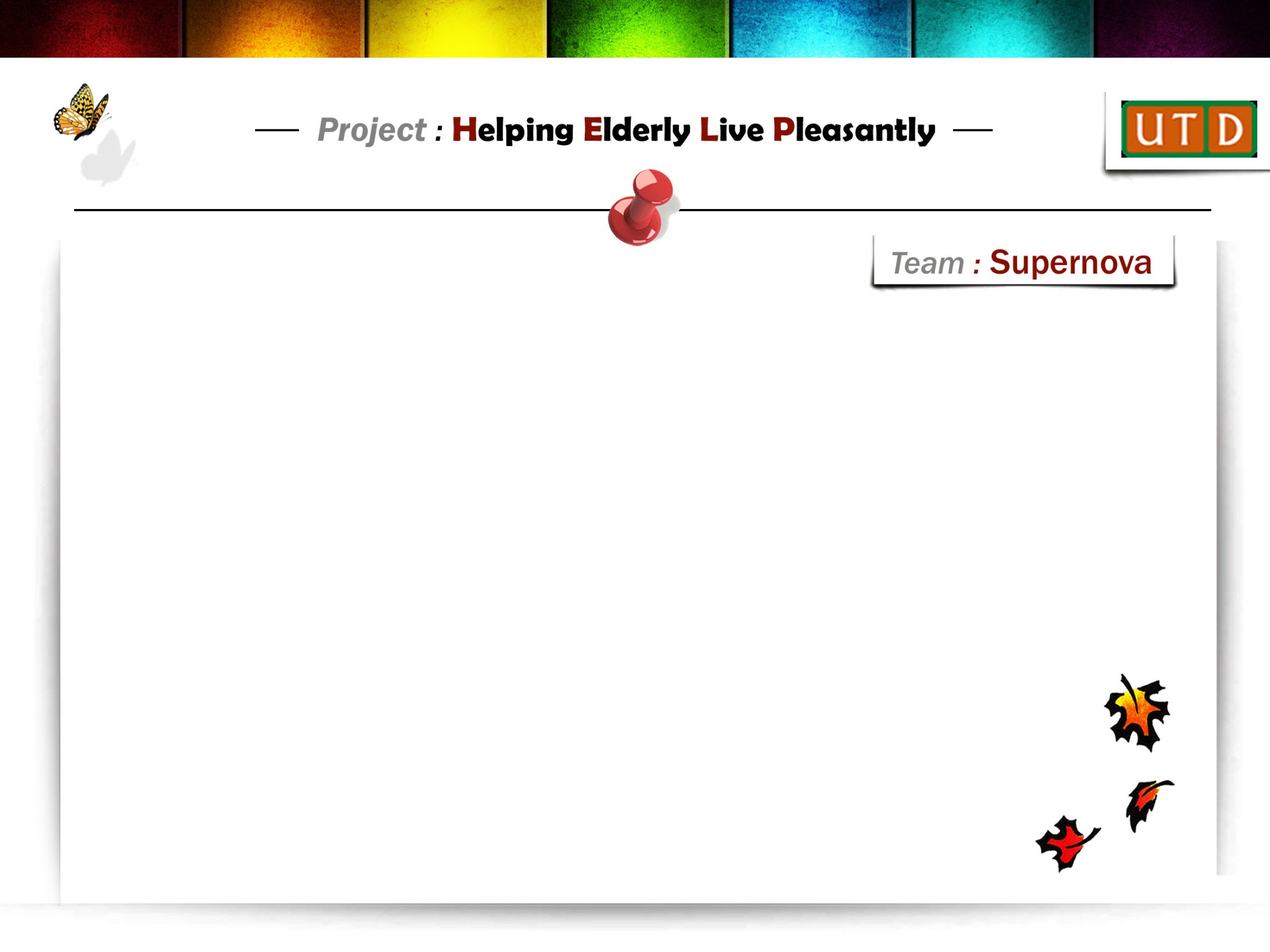 PROBLEM
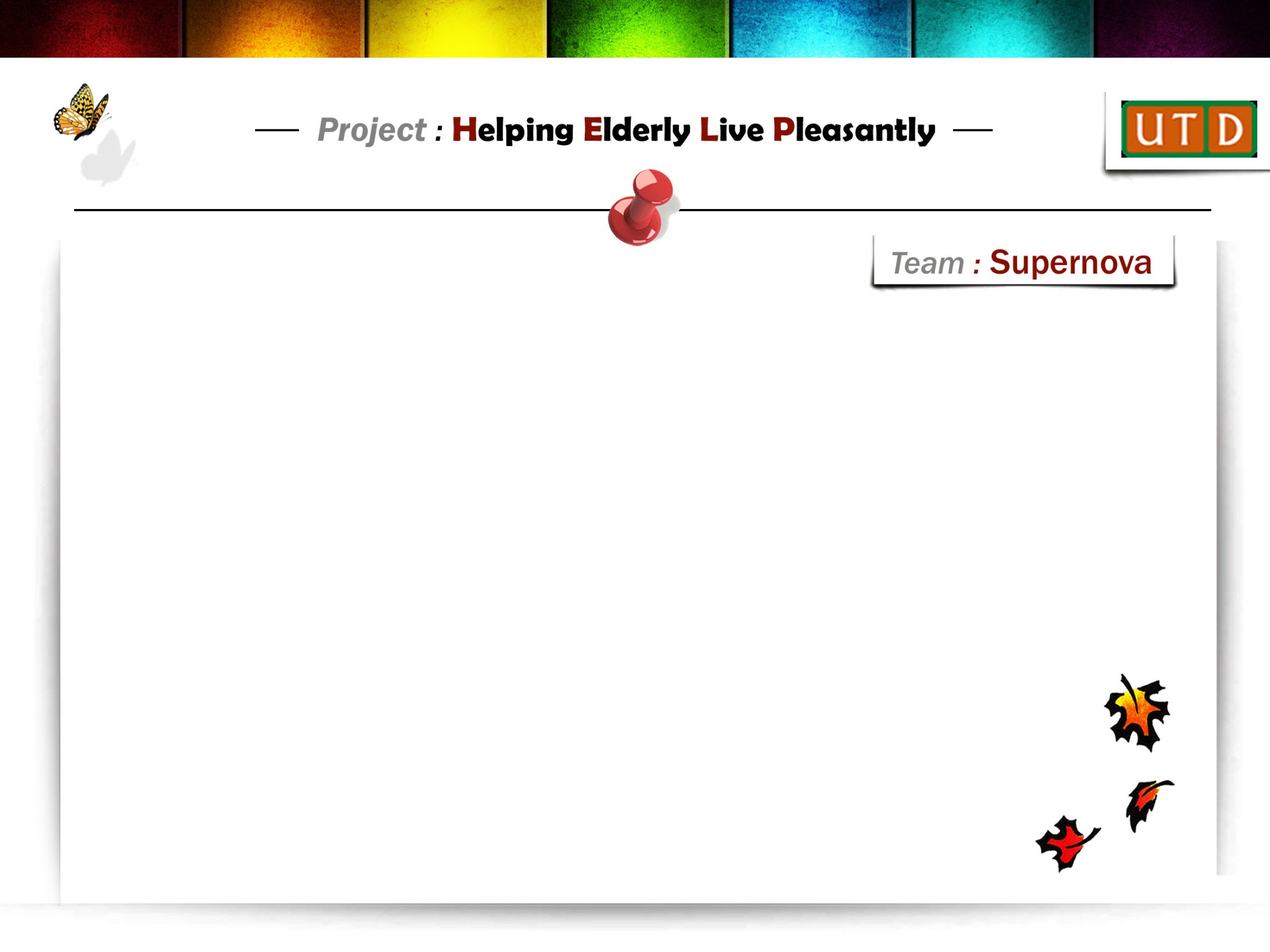 PROBLEM STATEMENT
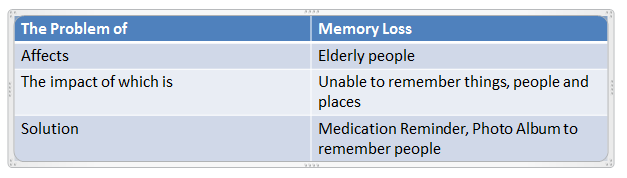 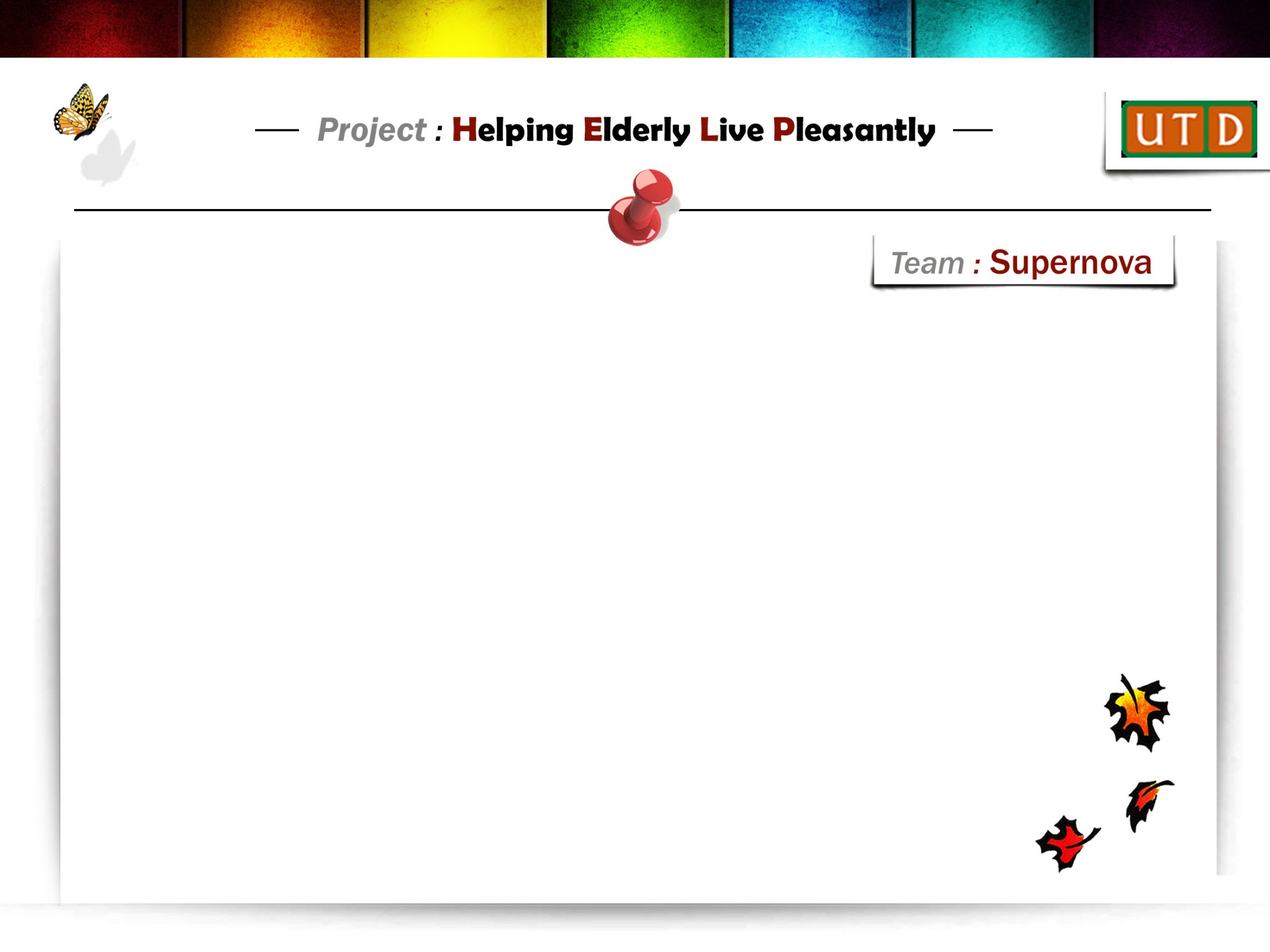 PROBLEM STATEMENT
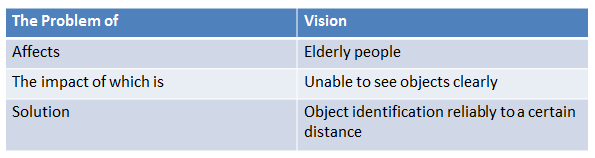 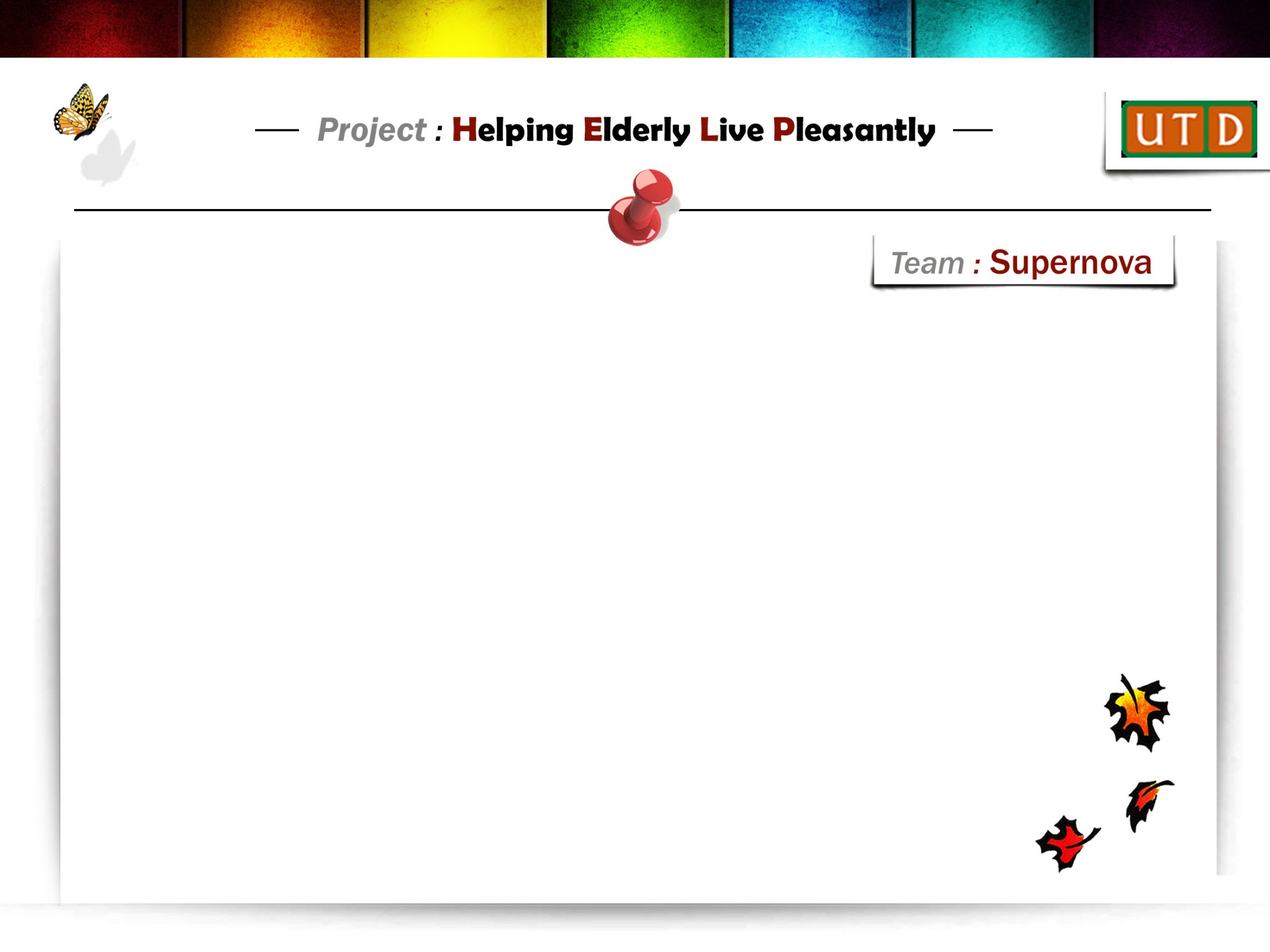 PROBLEM STATEMENT
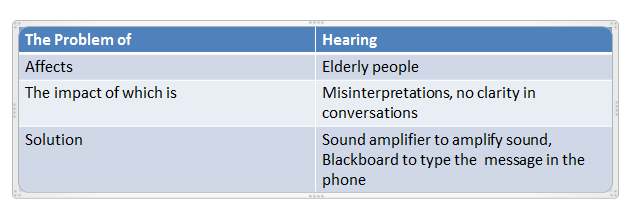 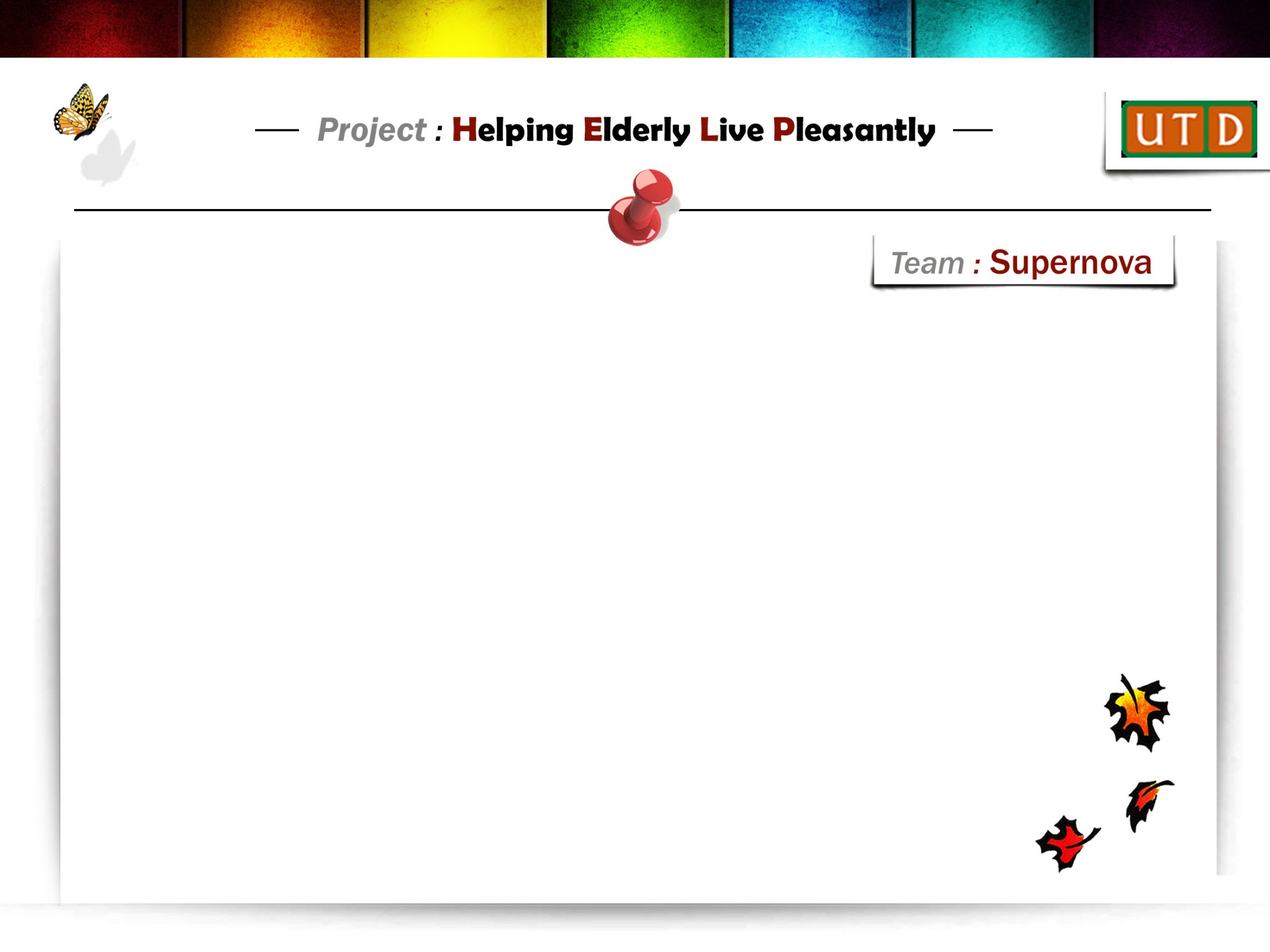 FISHBONE DIAGRAM
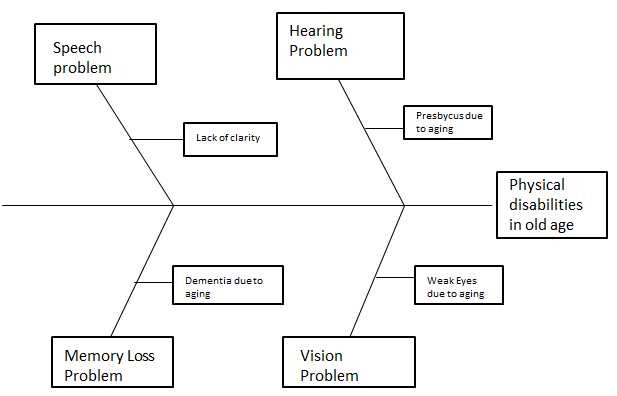 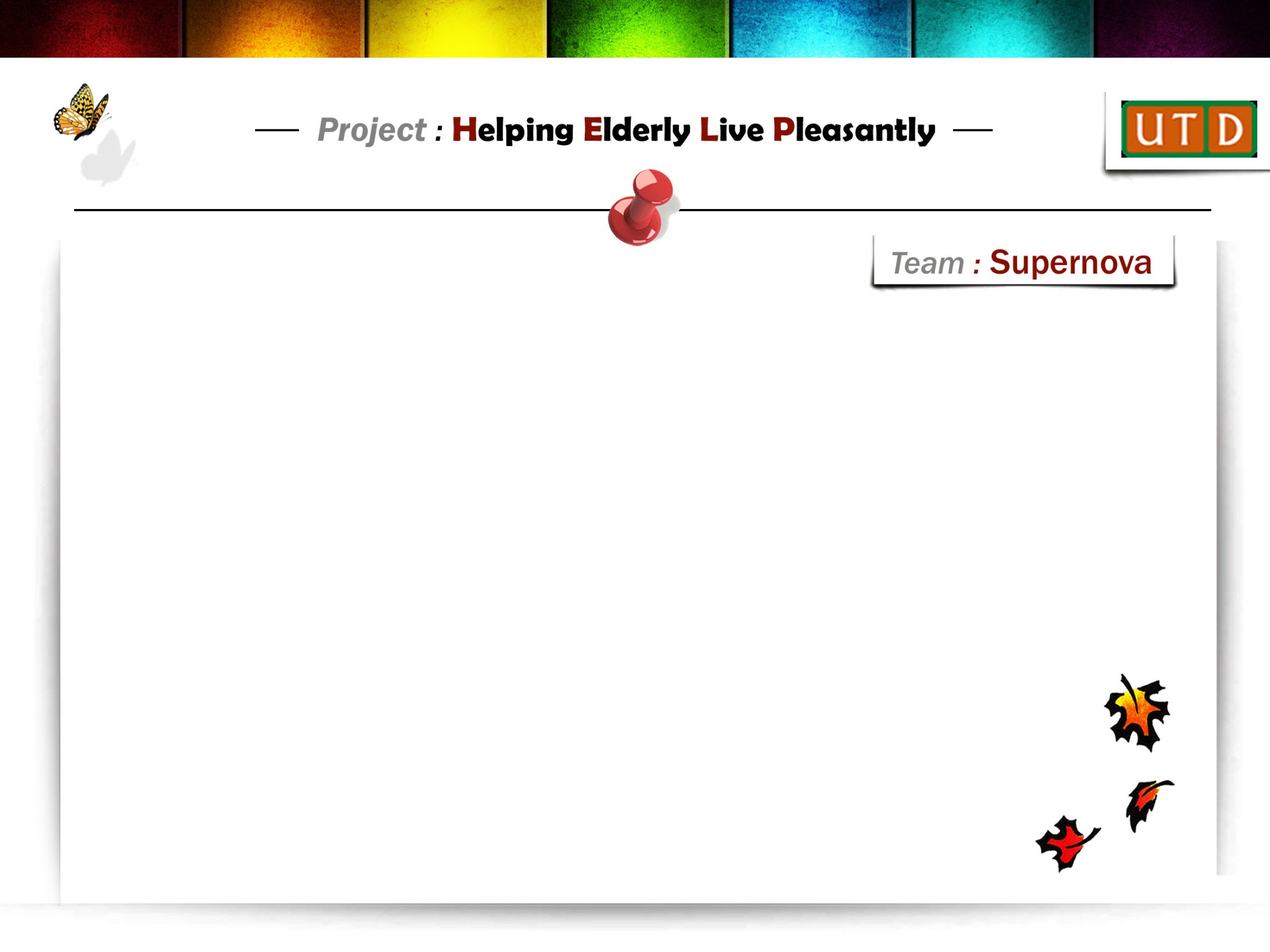 PROCESS
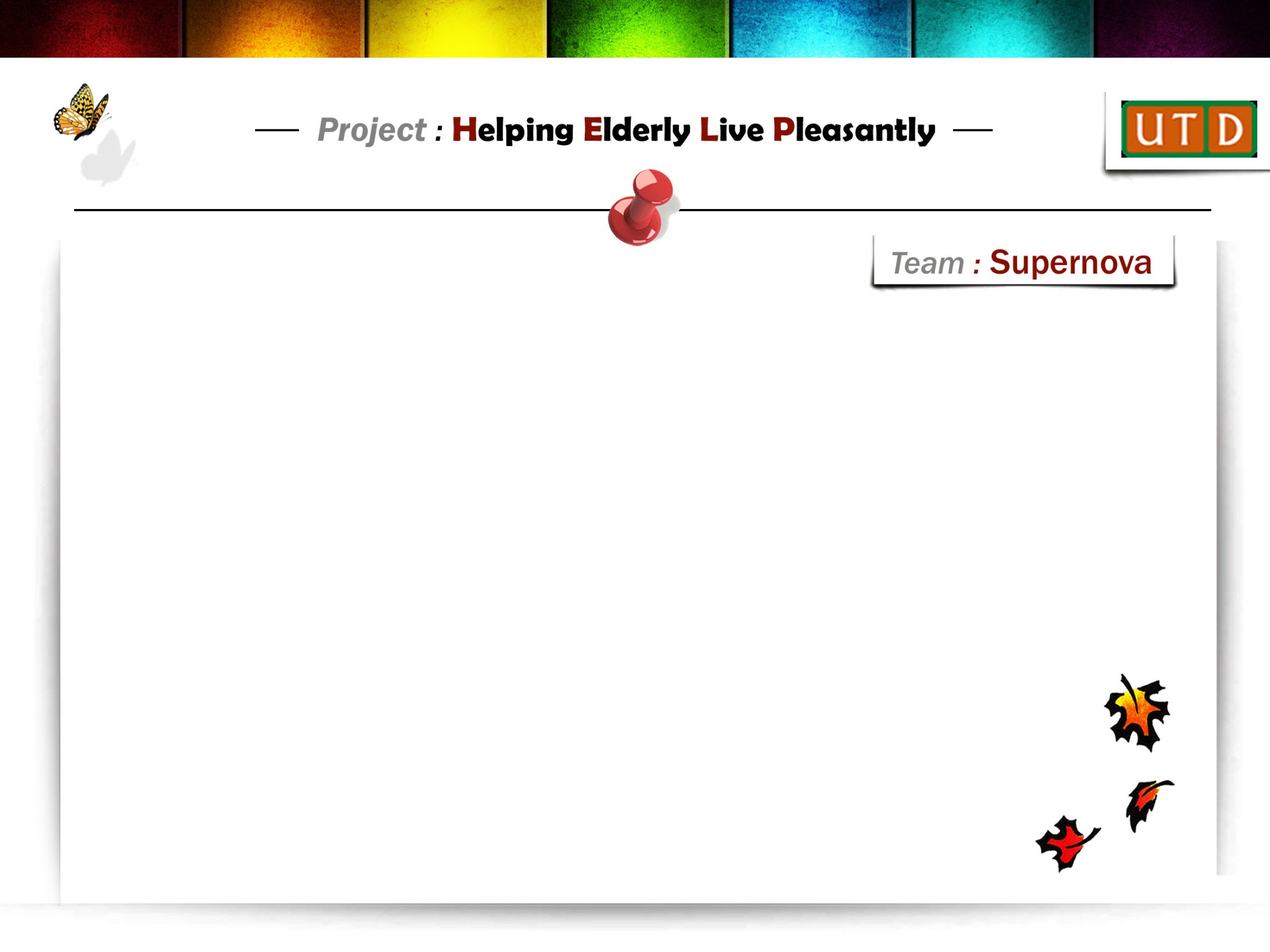 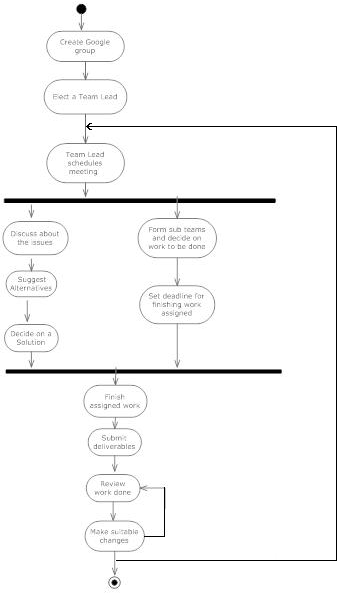 ACTIVITY DIAGRAM
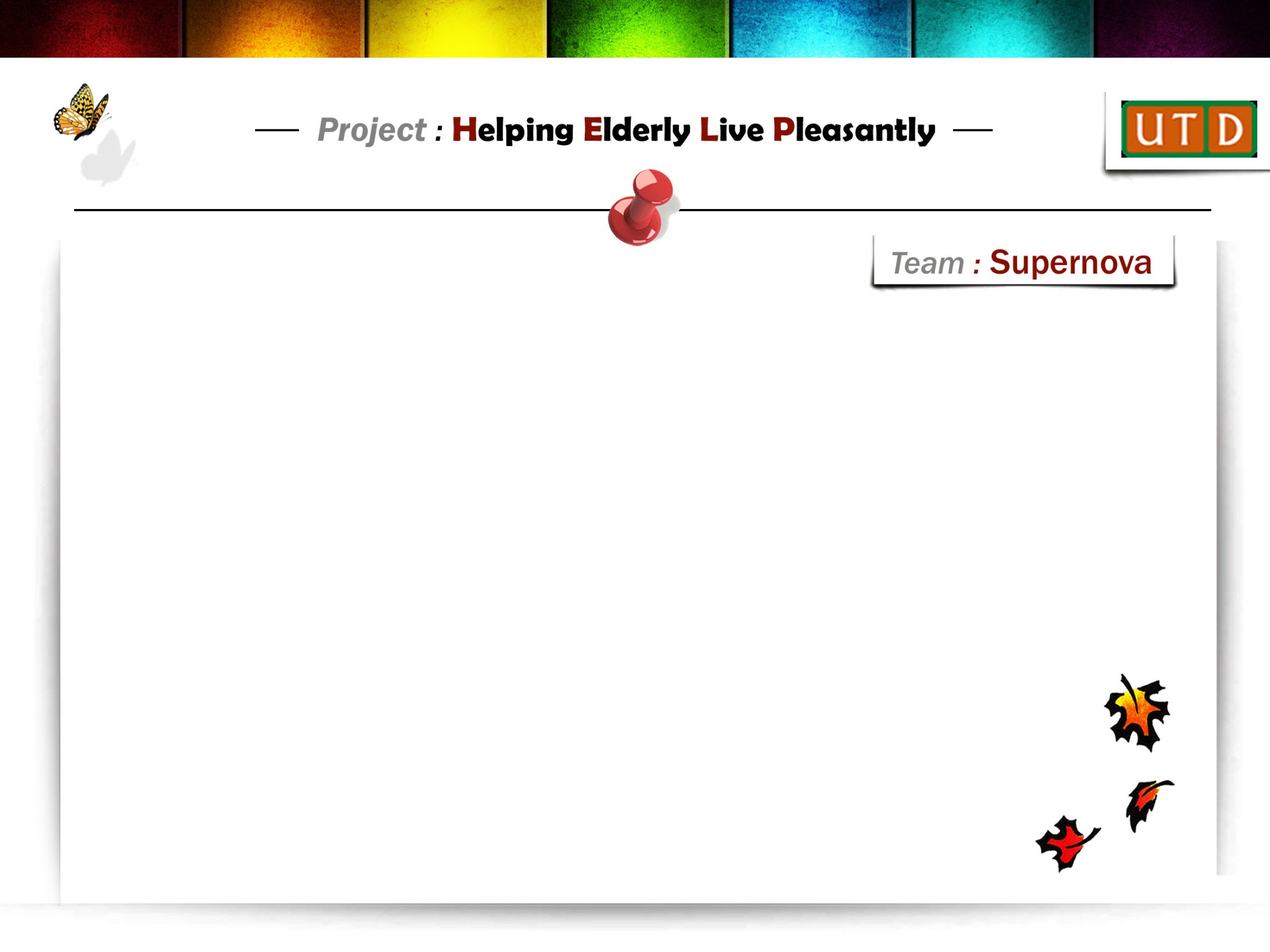 SADT DIAGRAM LEVEL 0
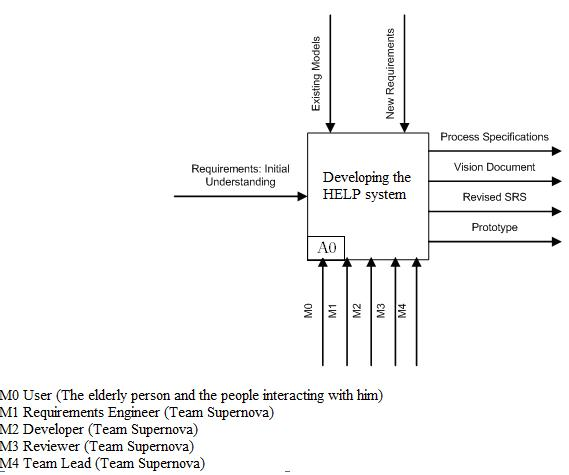 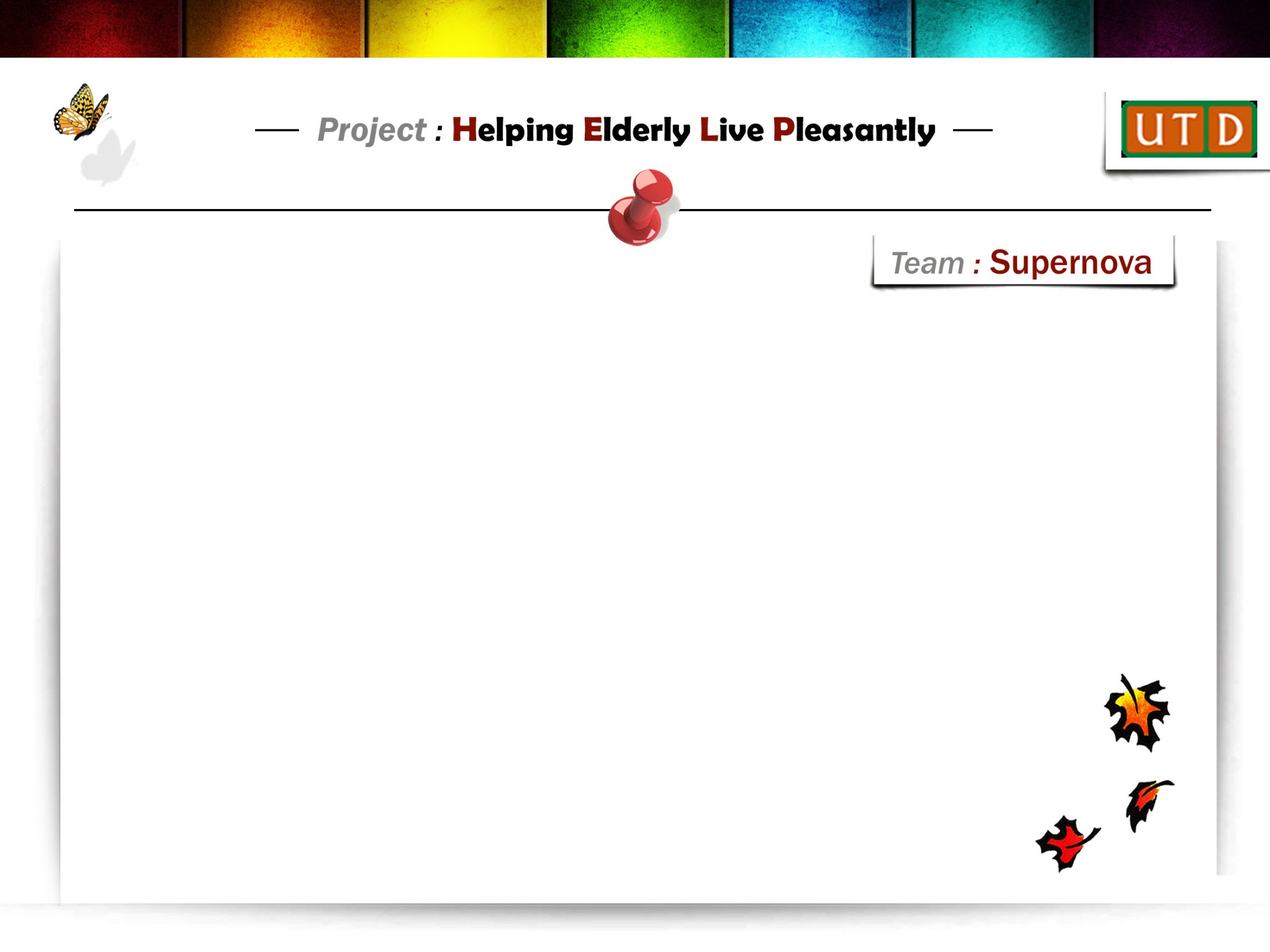 SADT DIAGRAM LEVEL 1
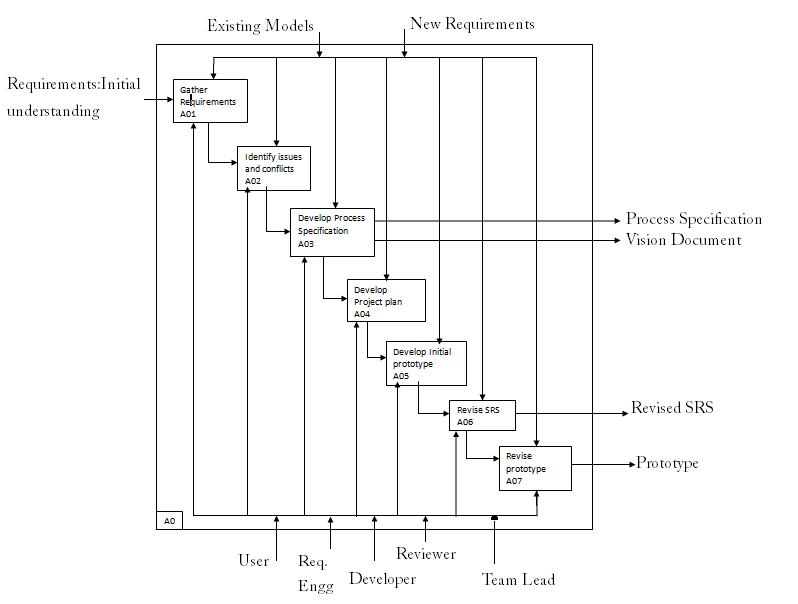 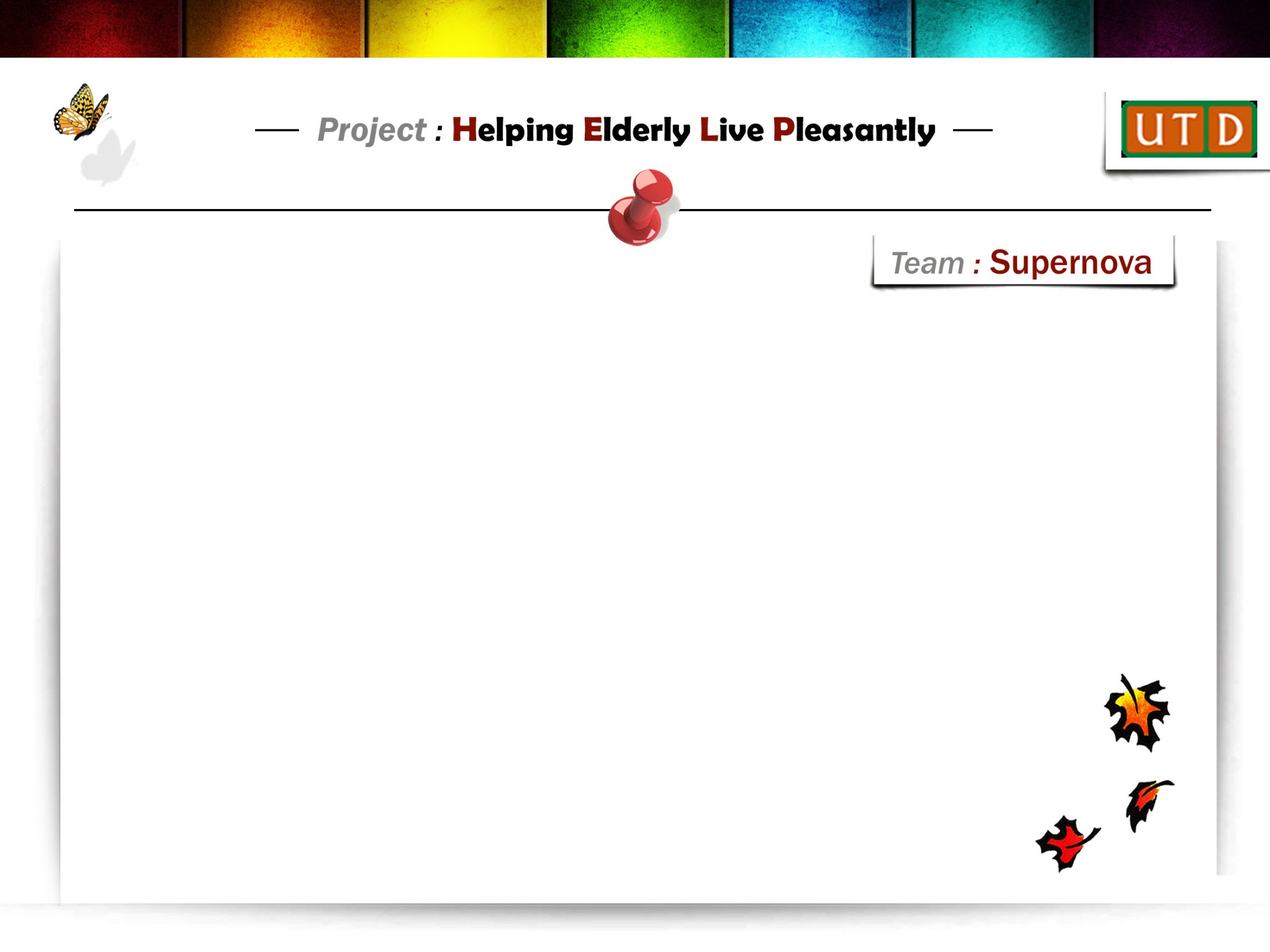 SADT DIAGRAM LEVEL 2
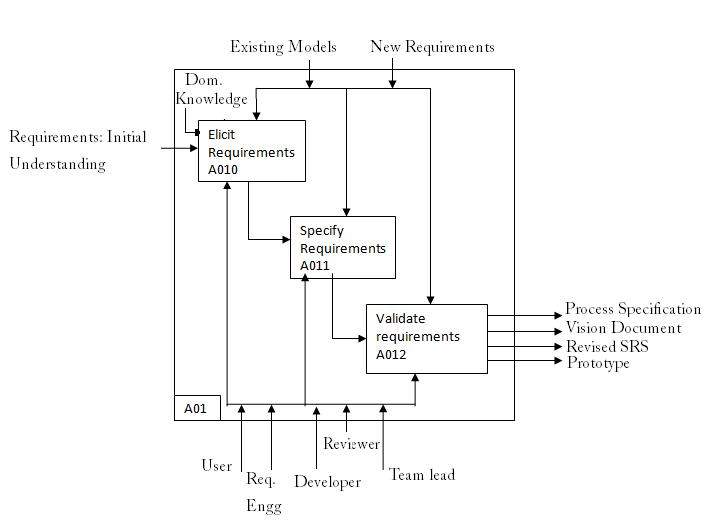 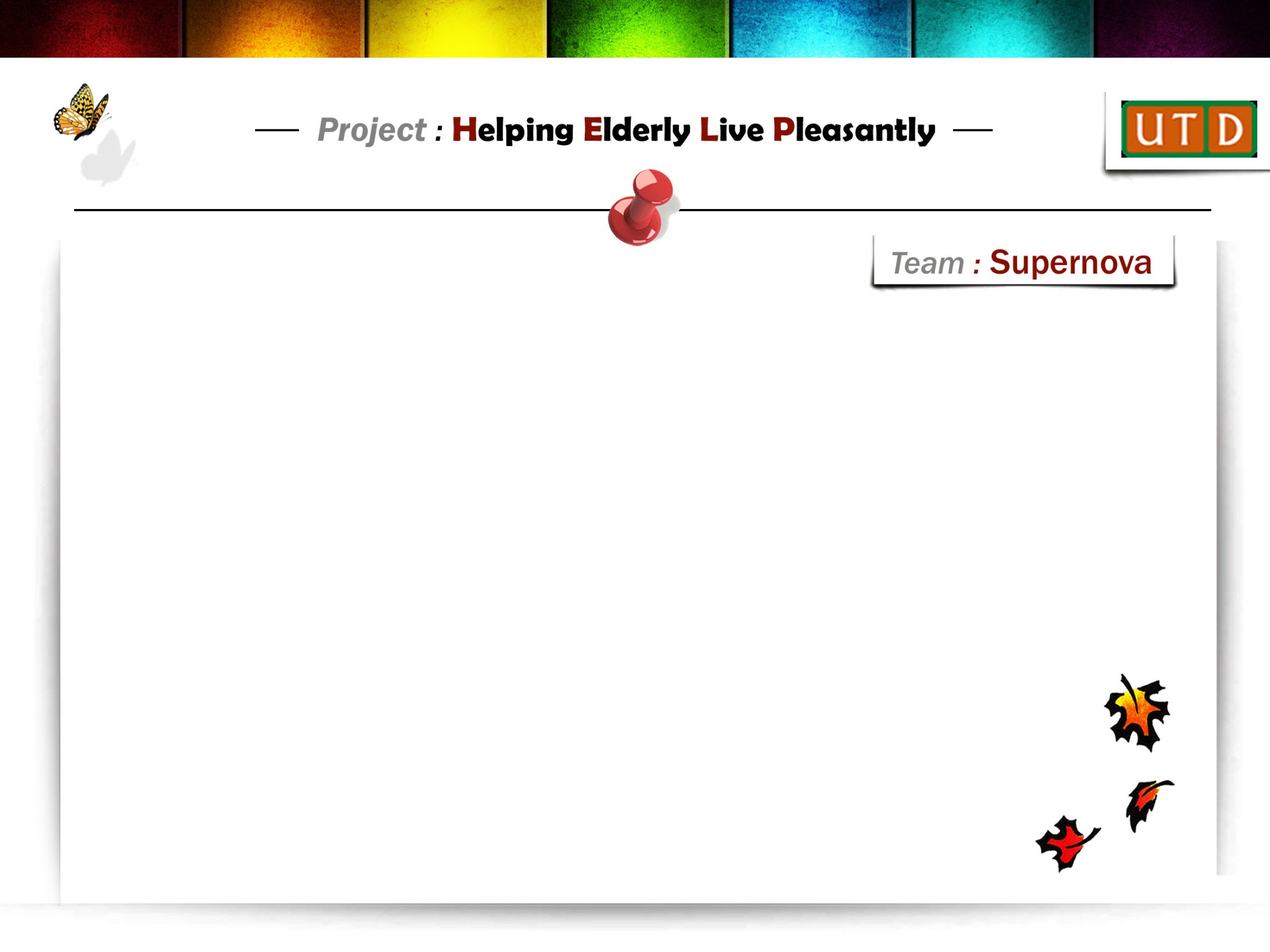 PRODUCT
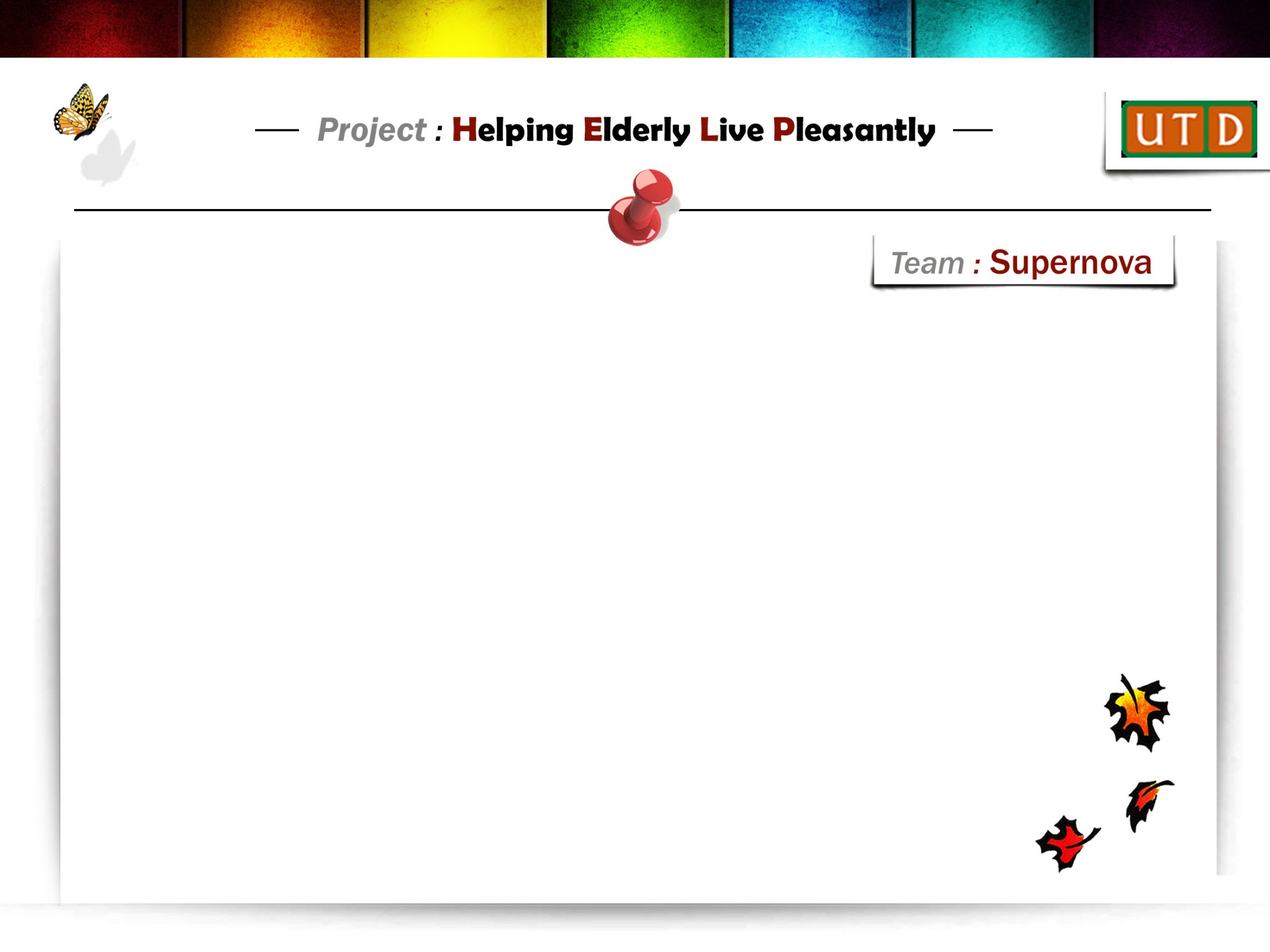 HIGH LEVEL USE CASE DIAGRAM
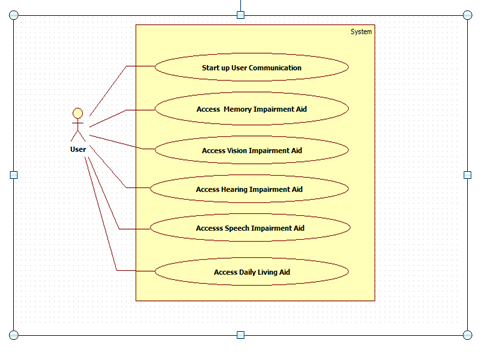 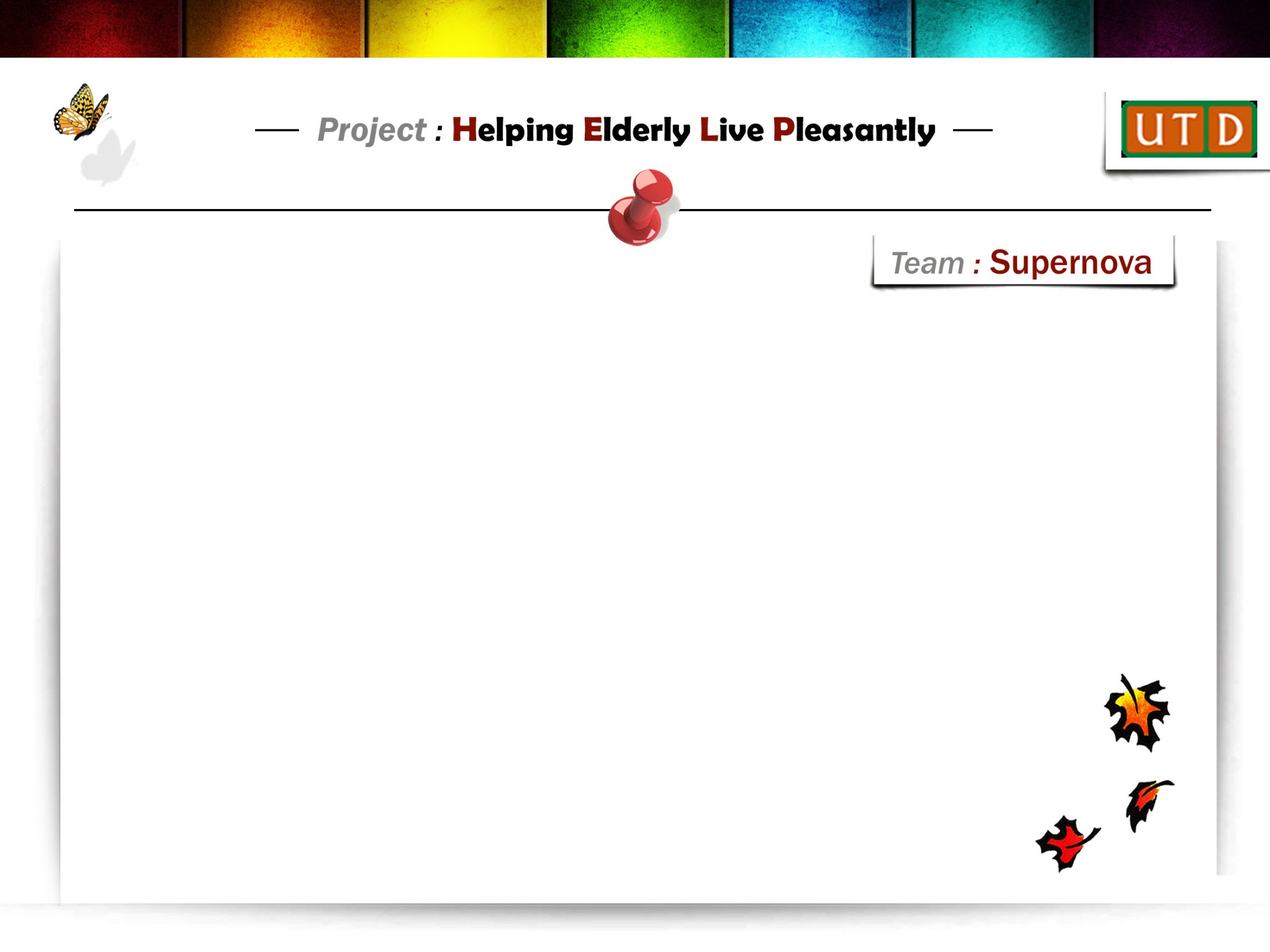 SPECIFIC VISUAL USE CASE DIAGRAM
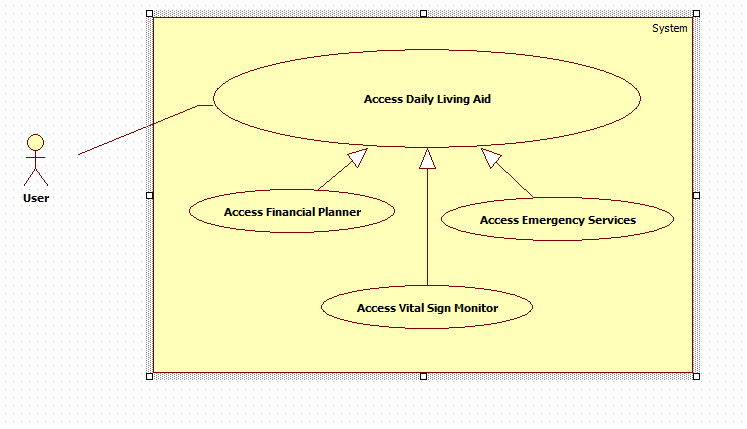 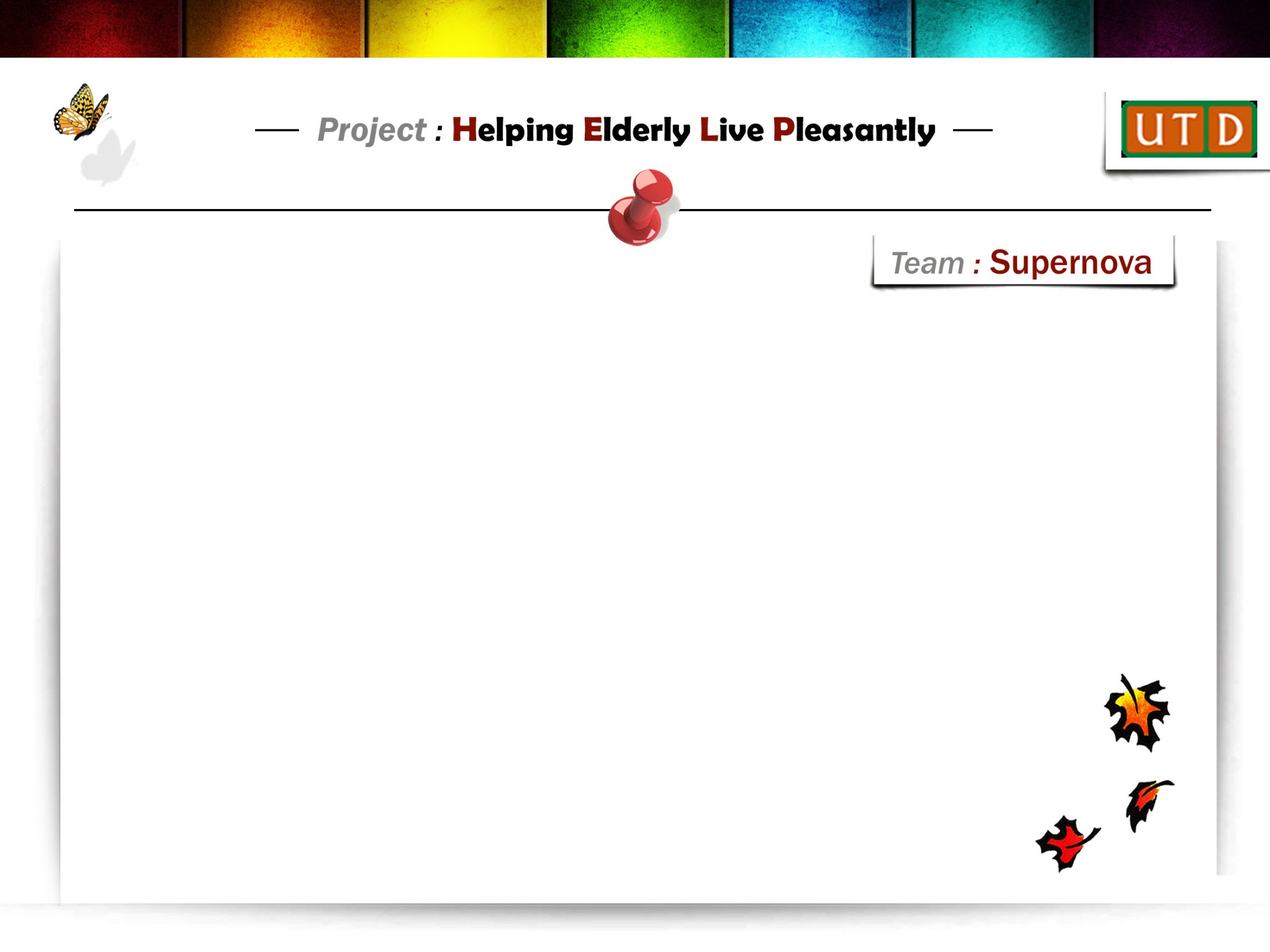 CLASS DIAGRAM
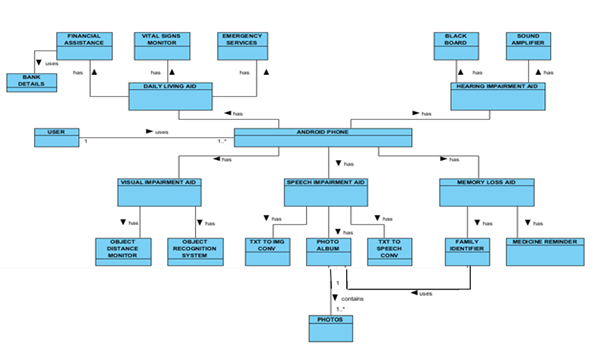 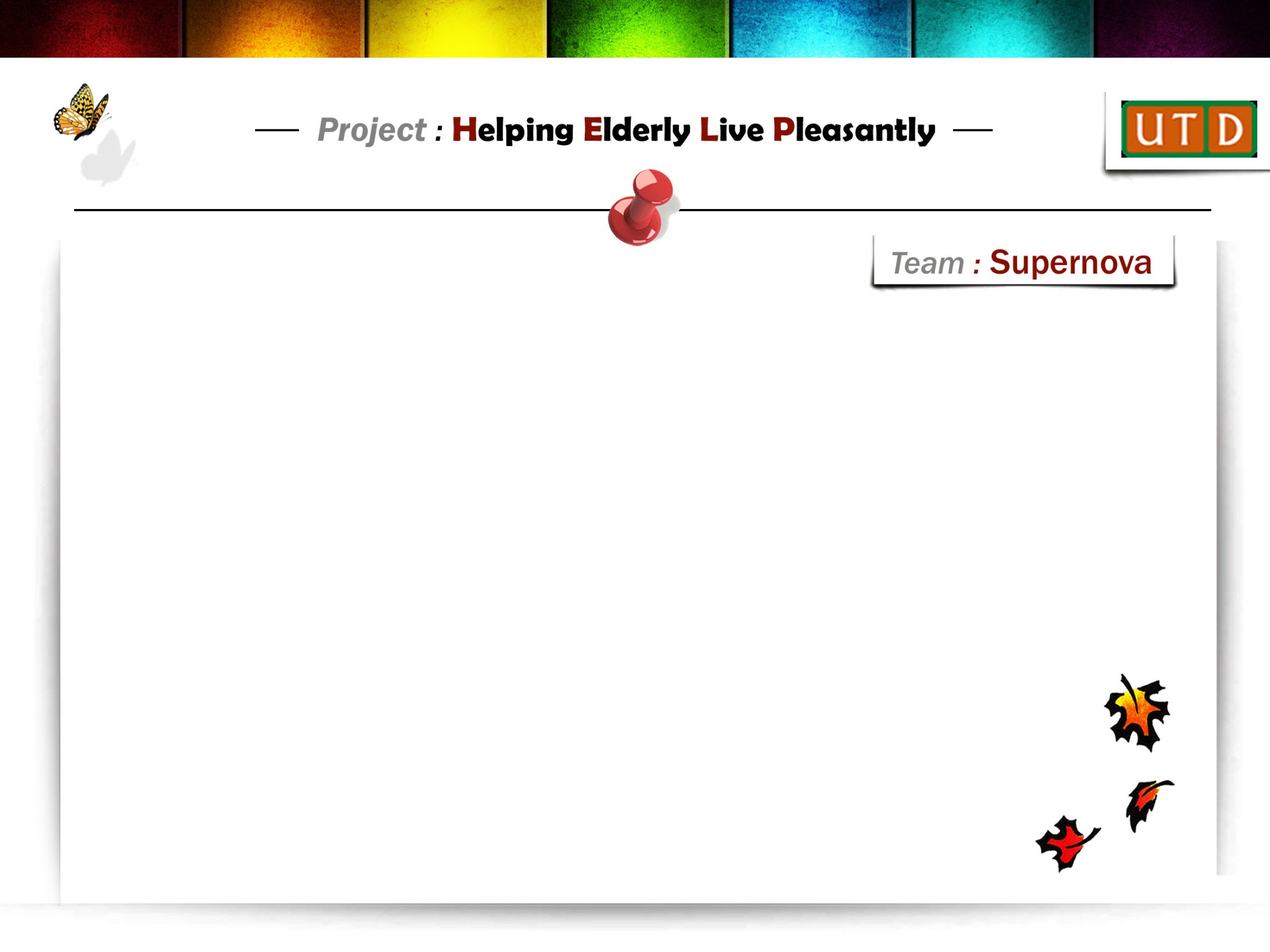 SEQUENCE DIAGRAM
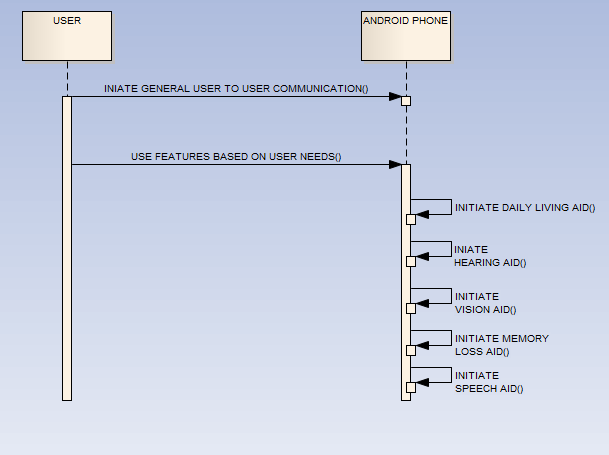 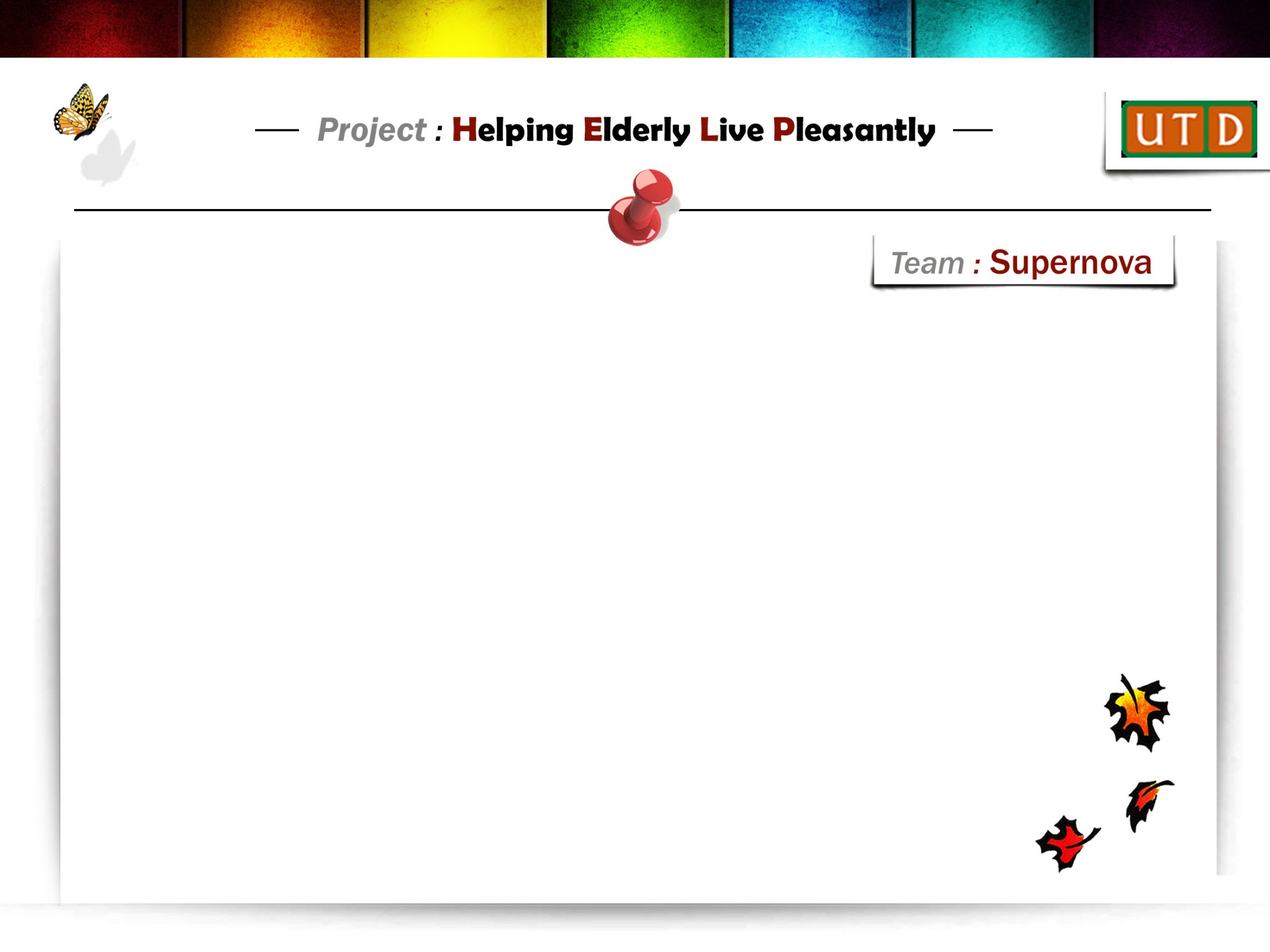 SEQUENCE DIAGRAM
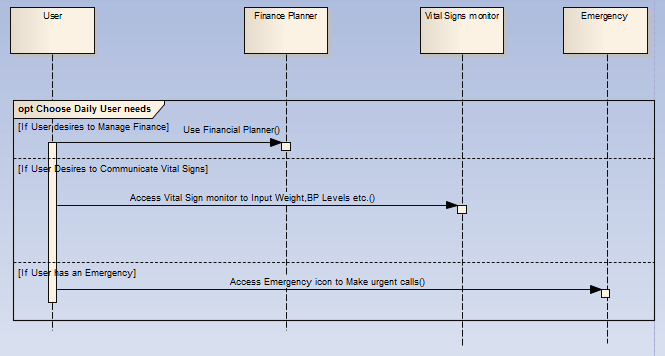 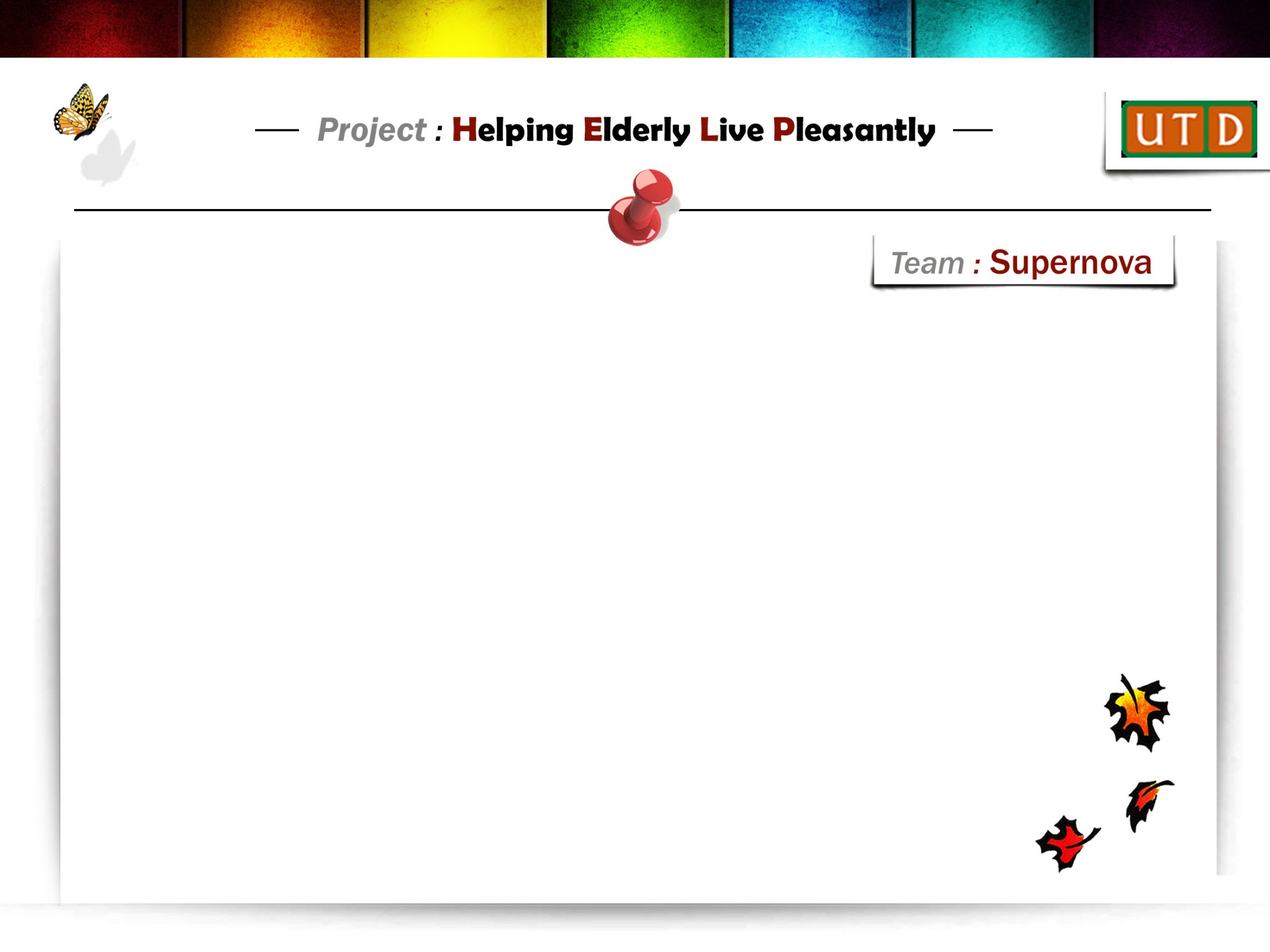 HIGH LEVEL ARCHITECTURE
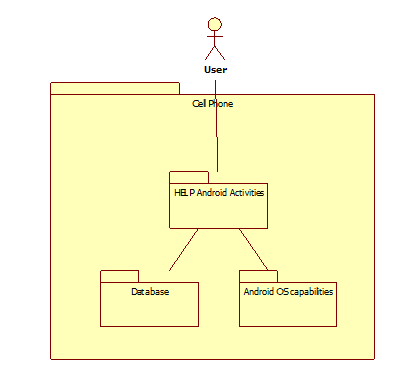 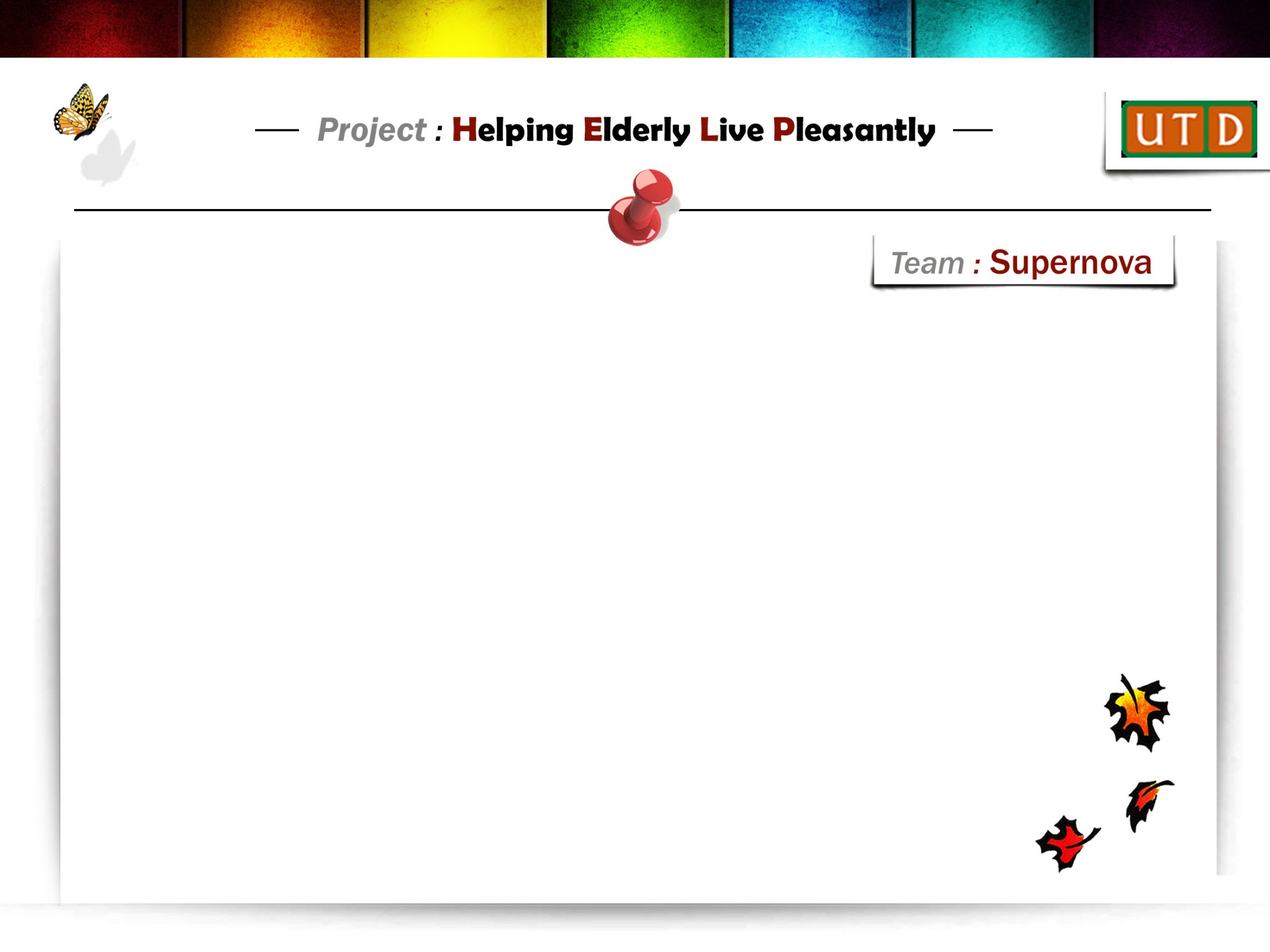 SADT LEVEL 0 DIAGRAM
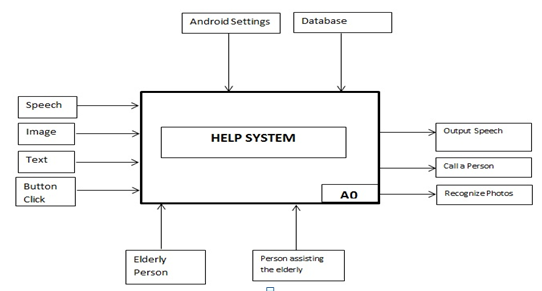 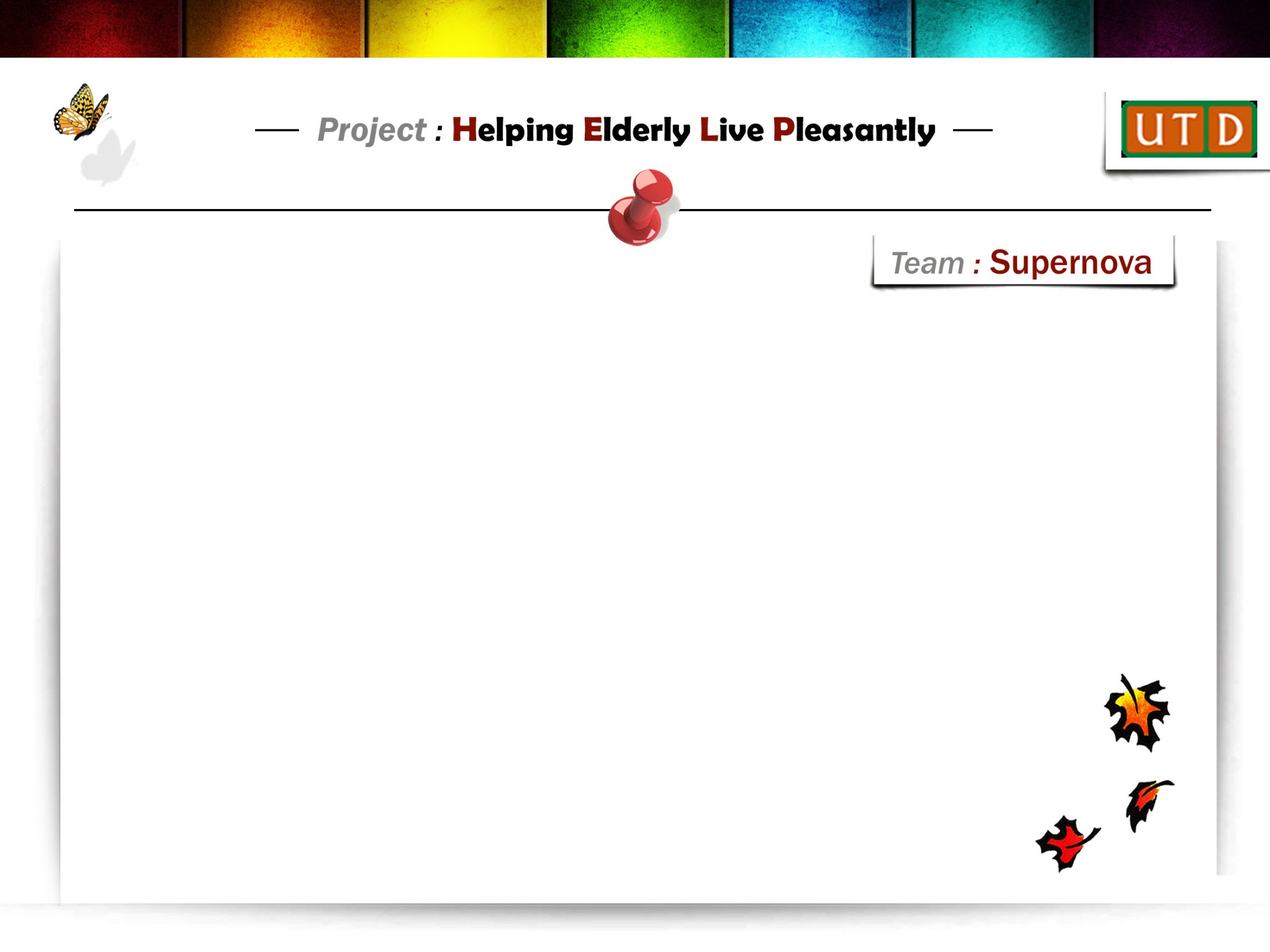 SADT LEVEL 1 DIAGRAM
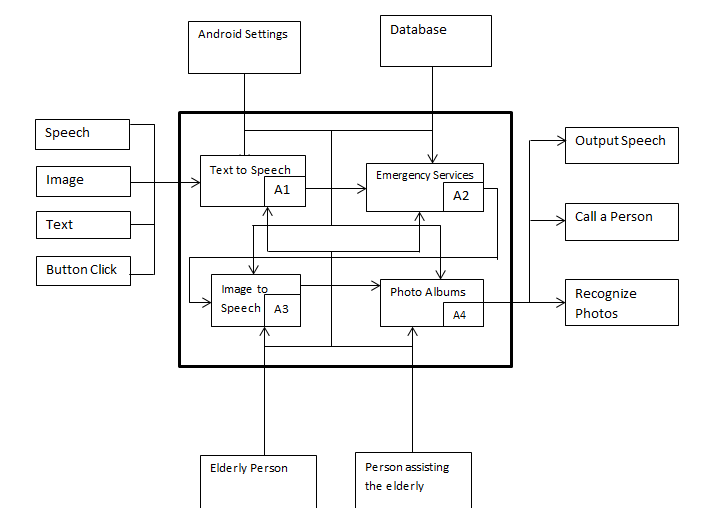 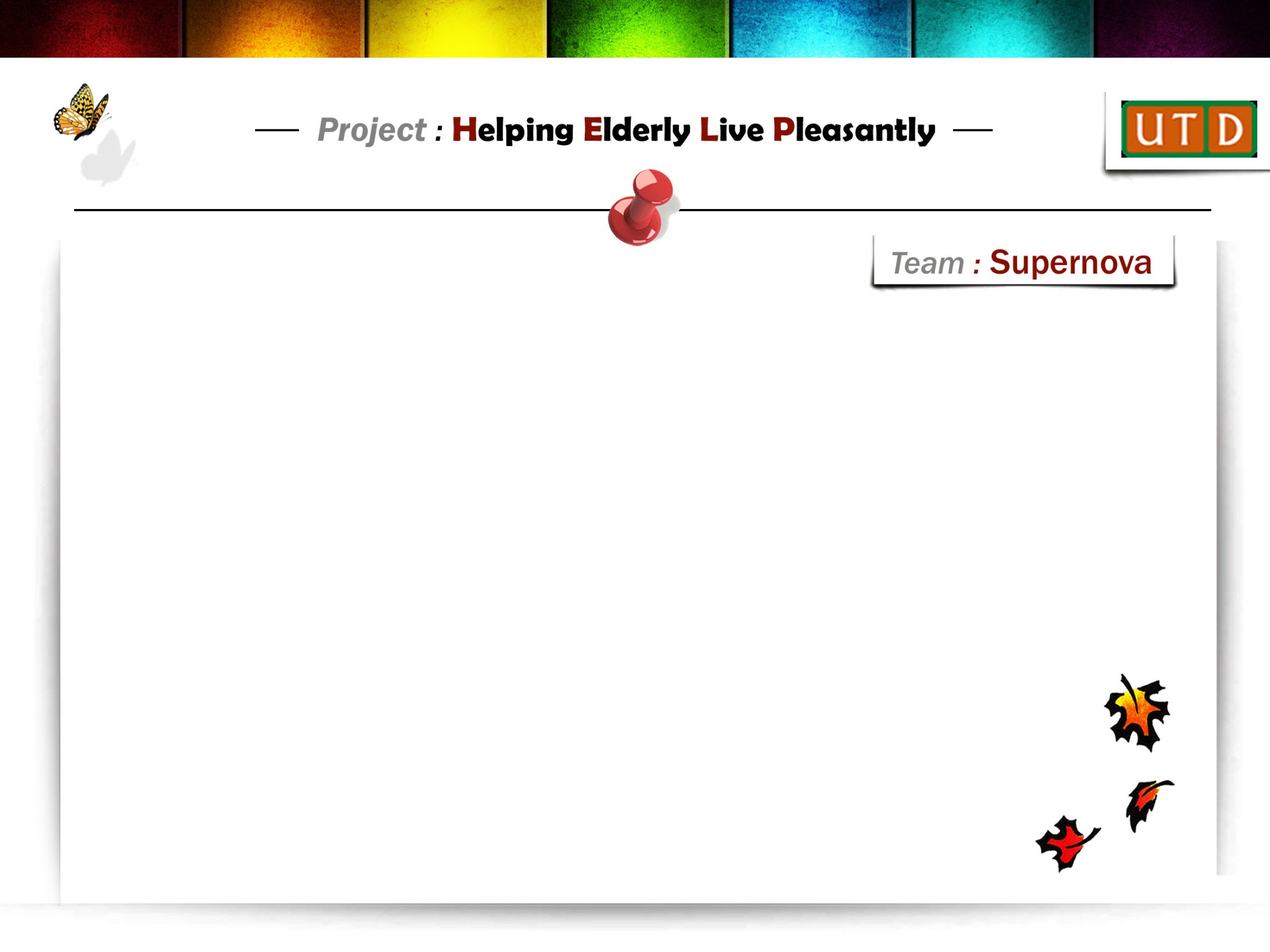 SIG - USABILITY
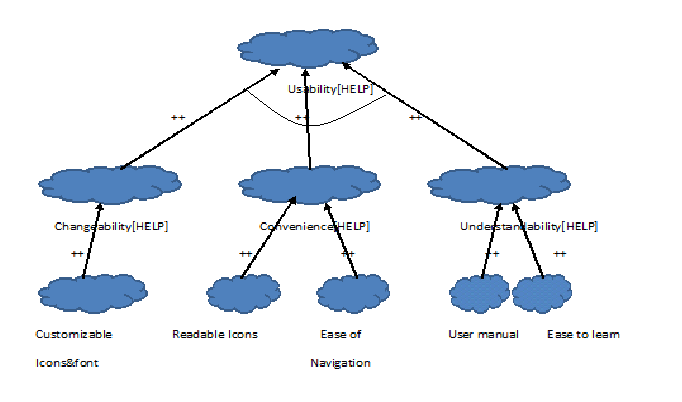 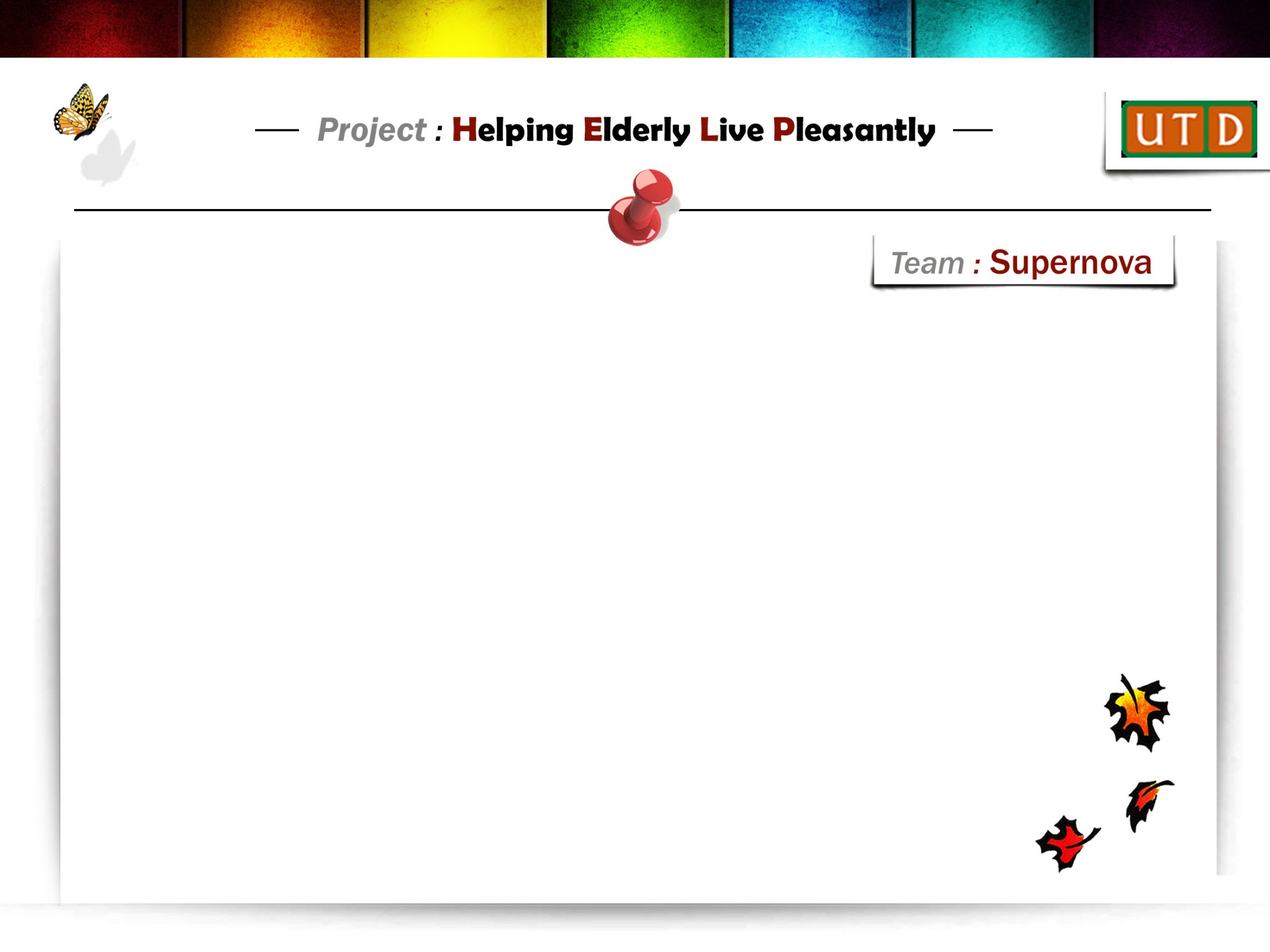 SIG - SECURITY
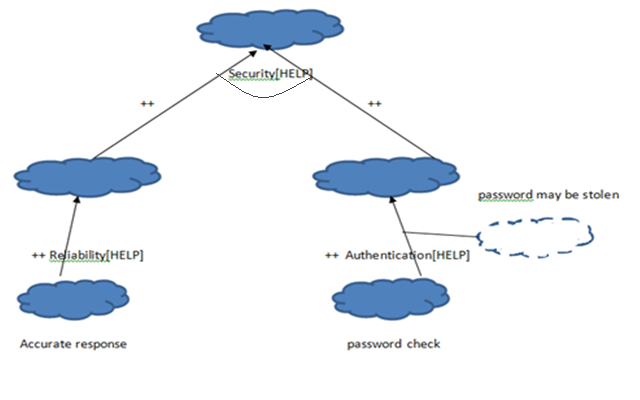 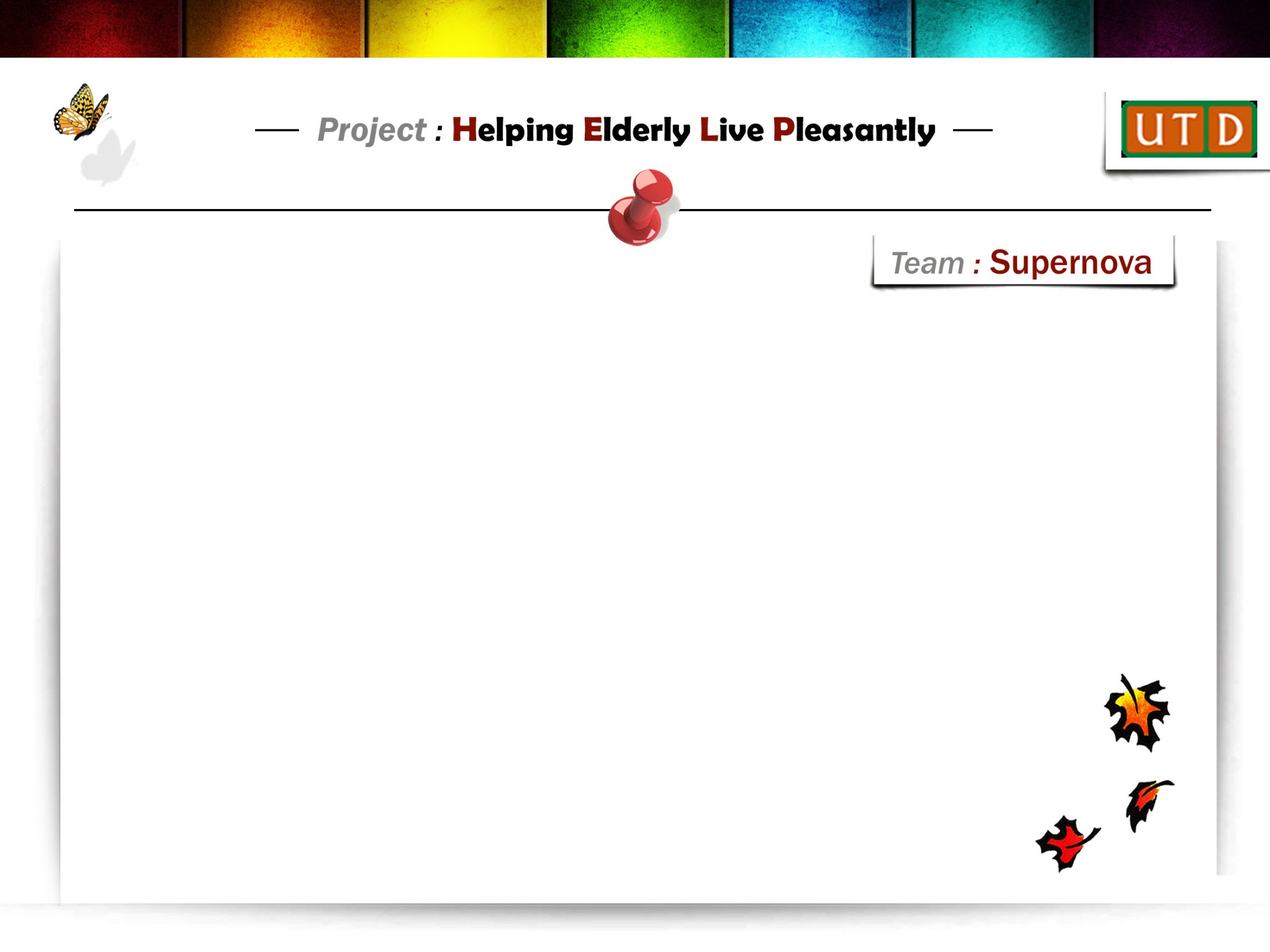 SIG - PERFORMANCE
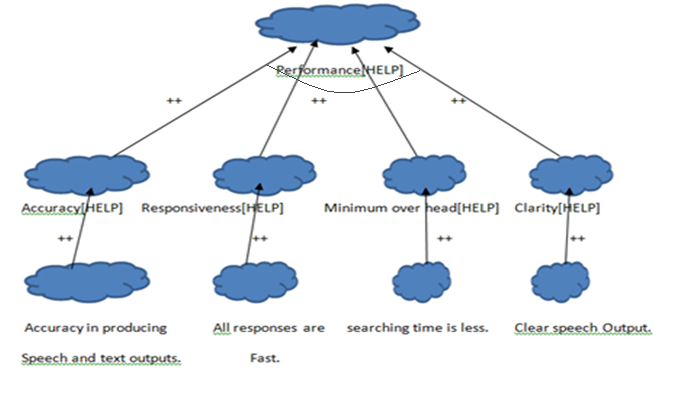 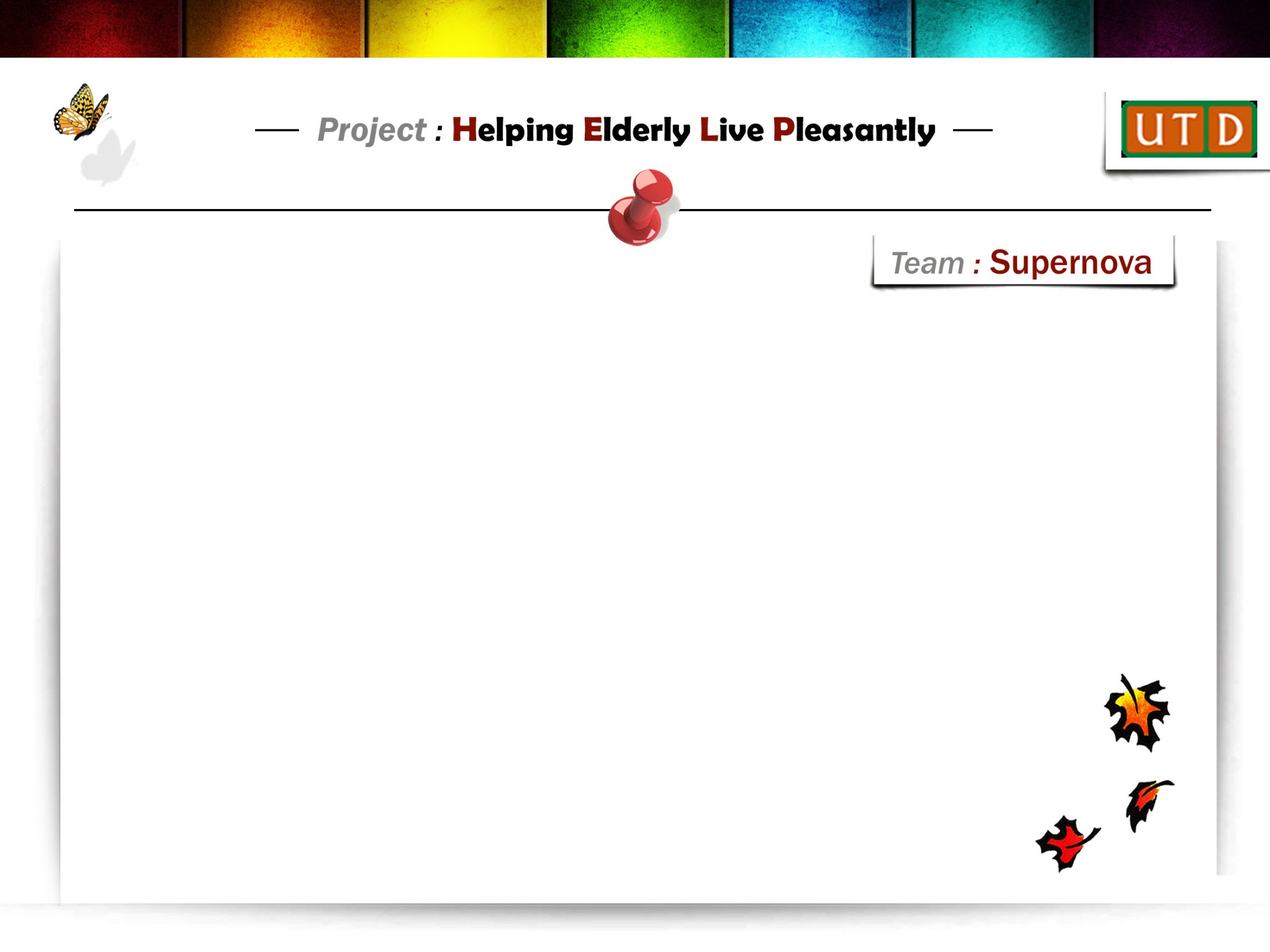 CHANGES FROM PHASE 1
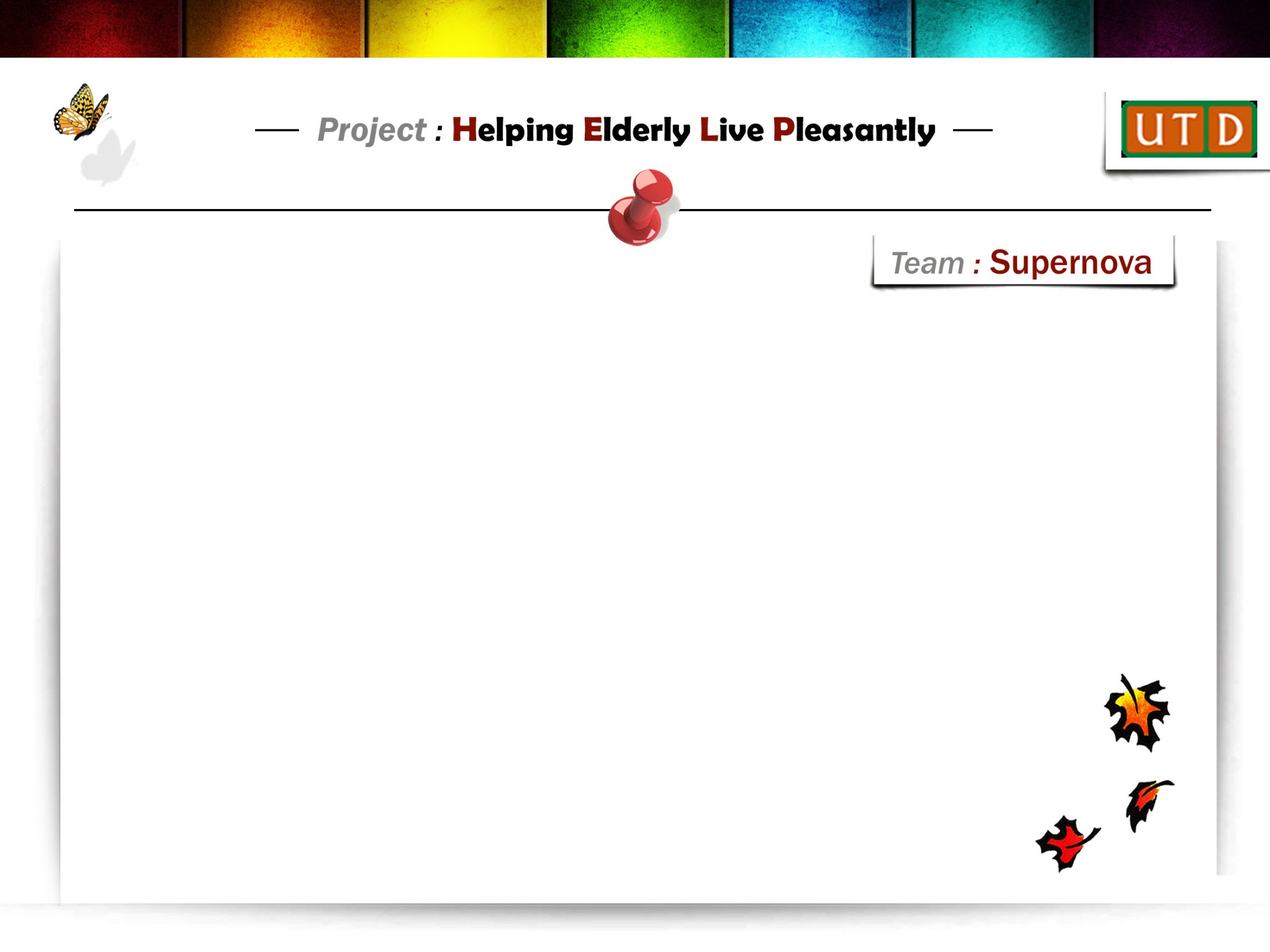 DOMAIN REQUIREMENT ISSUE - INCOMPLETERequirement:  The user shall know how to use the basic features of the Android phone.
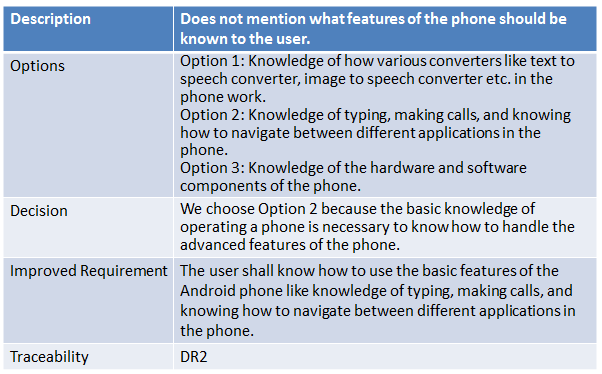 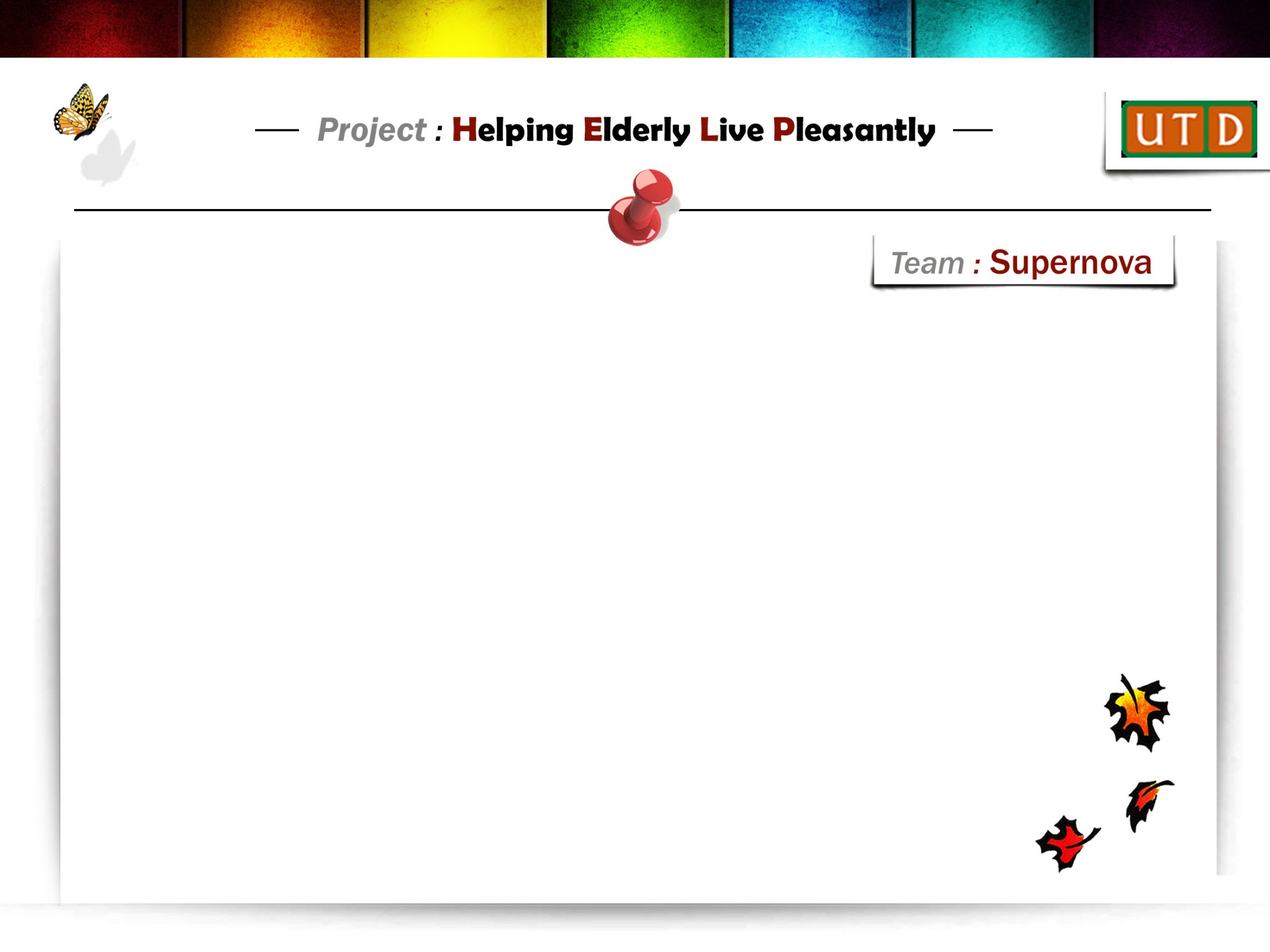 DOMAIN REQUIREMENT ISSUE - AMBIGUITYRequirement:  The user shall have an Android Phone
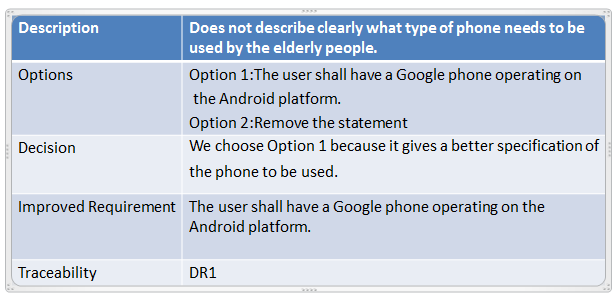 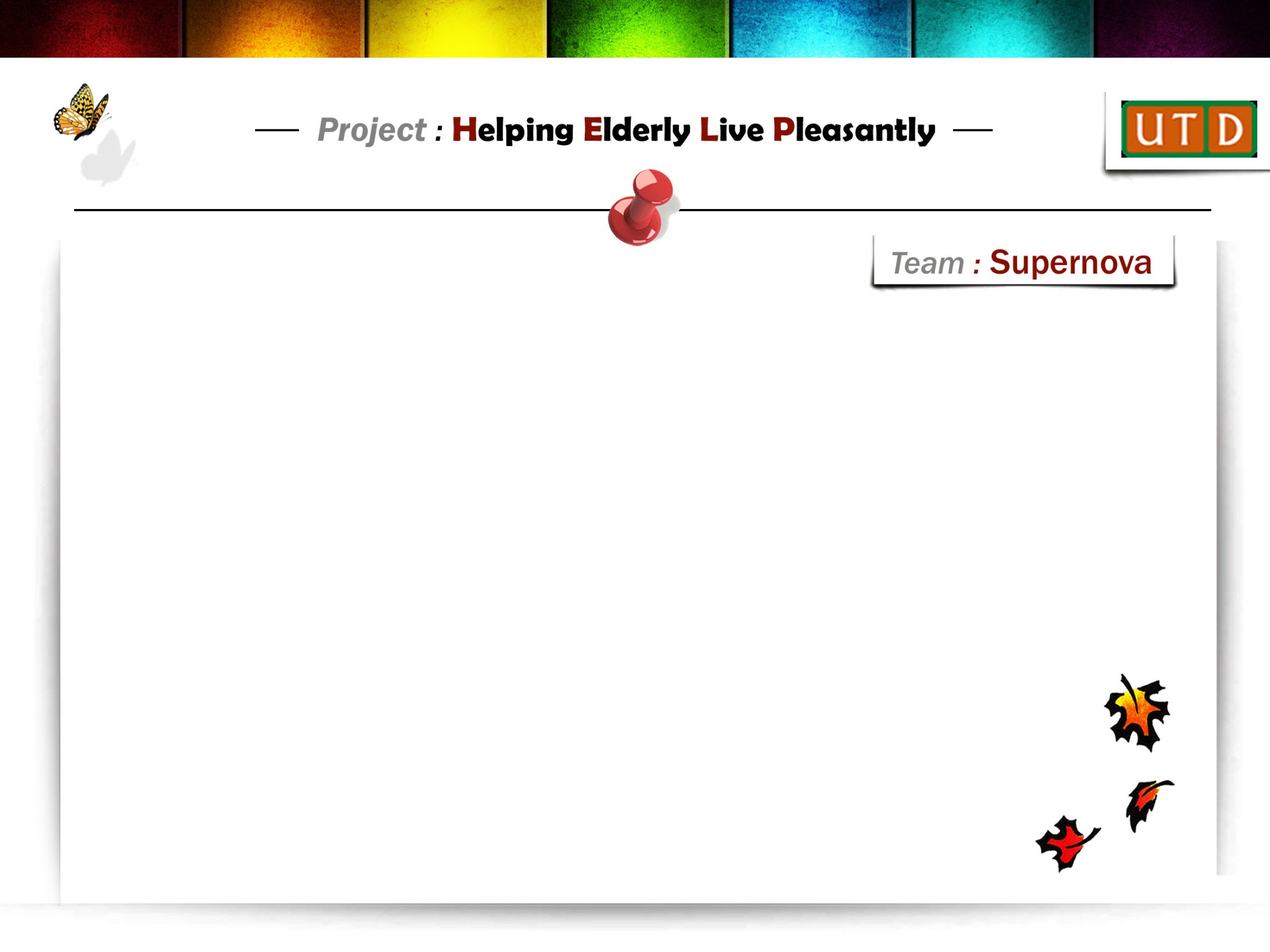 DOMAIN REQUIREMENT ISSUE - INCOMPLETERequirement:  The phone must have an inbuilt microphone to record speech
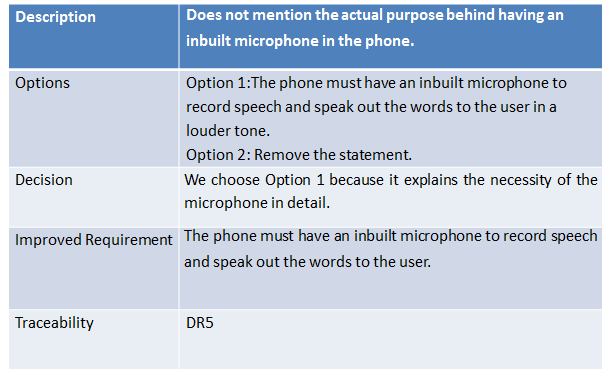 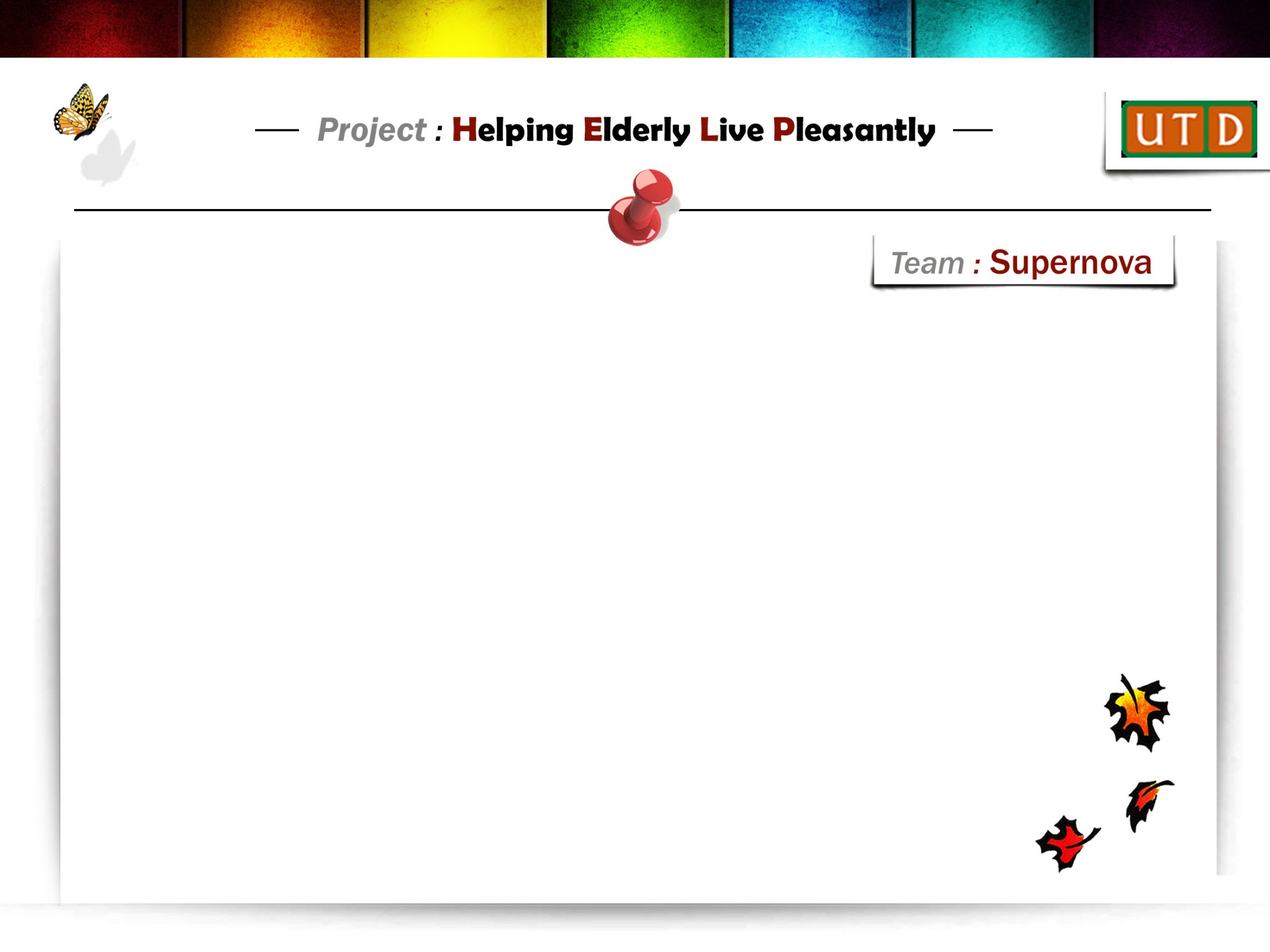 FR ISSUE – INCOMPLETE, AMBIGUITY
The call for help feature will allow the user to select from the emergency services, family and their assistant and puts them in touch within 10 seconds.
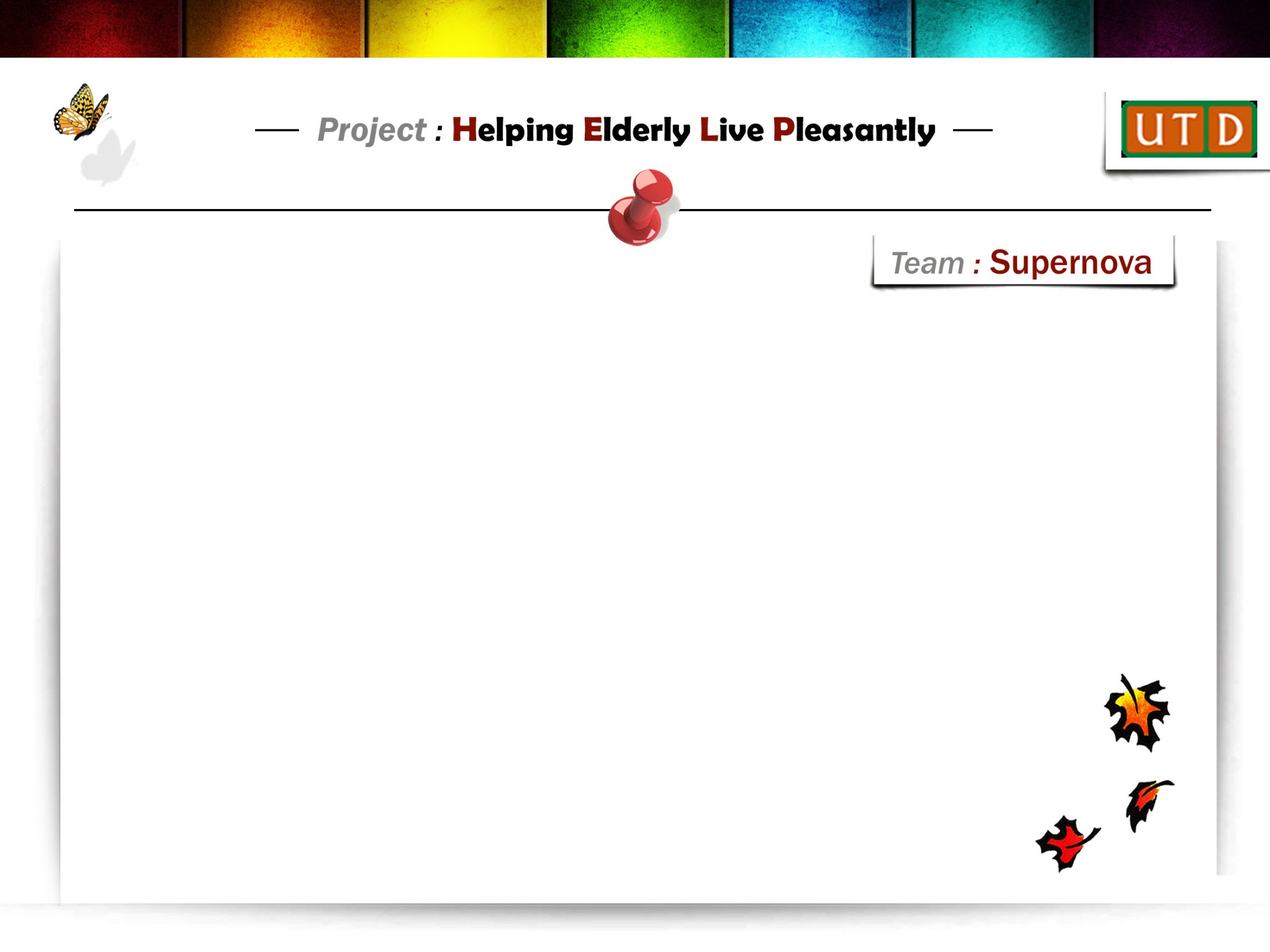 FR ISSUE – INCOMPLETE
The medical device monitor will allow elderly people to send their vital signs data from remote devices such as a weighing scale, sphygmomanometer and cardio belt to the smart phone via Bluetooth, where it is saved in the same format in which it is received and maintaining the case history of patients.
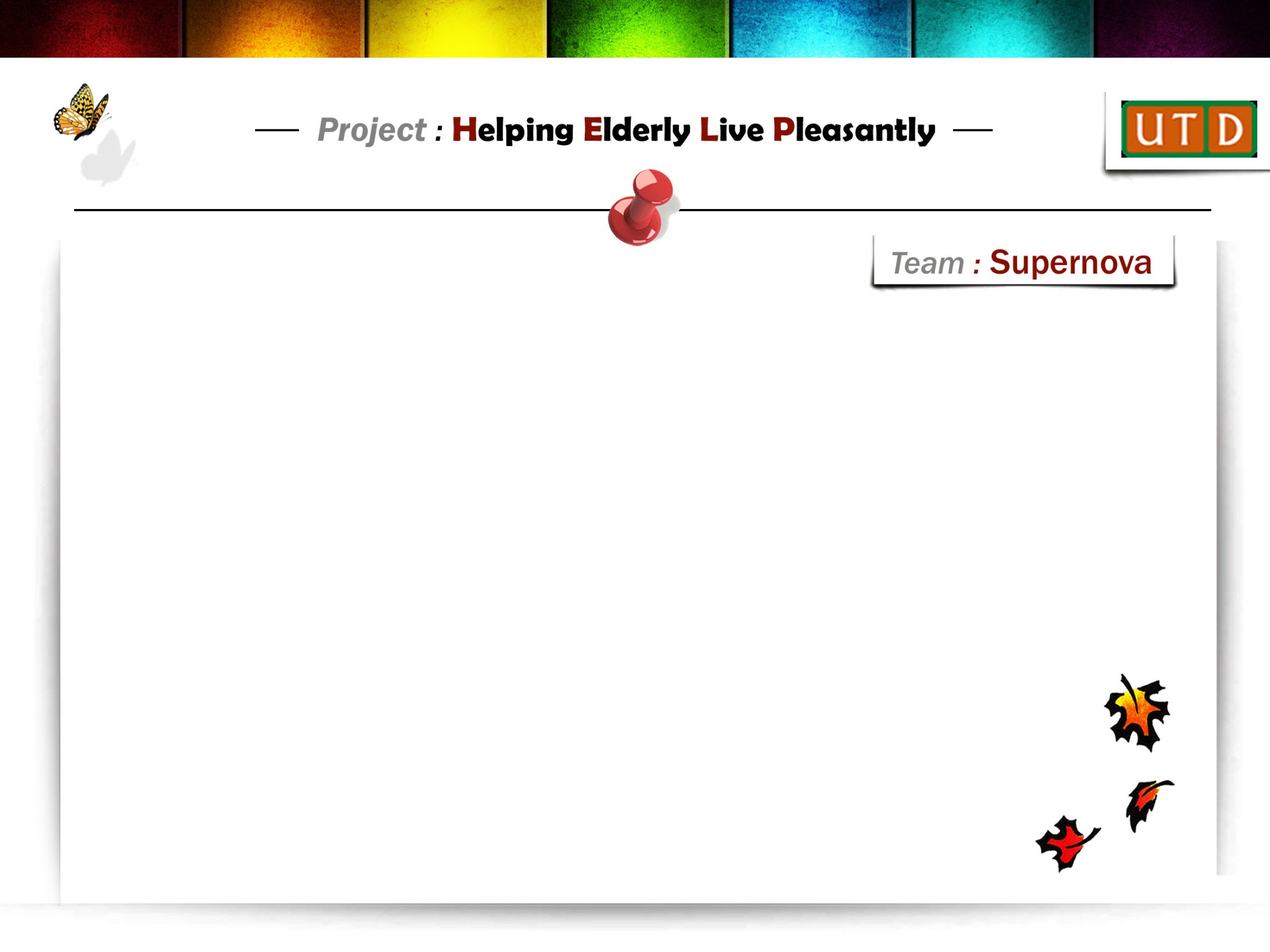 FR ISSUE – American Sign Language
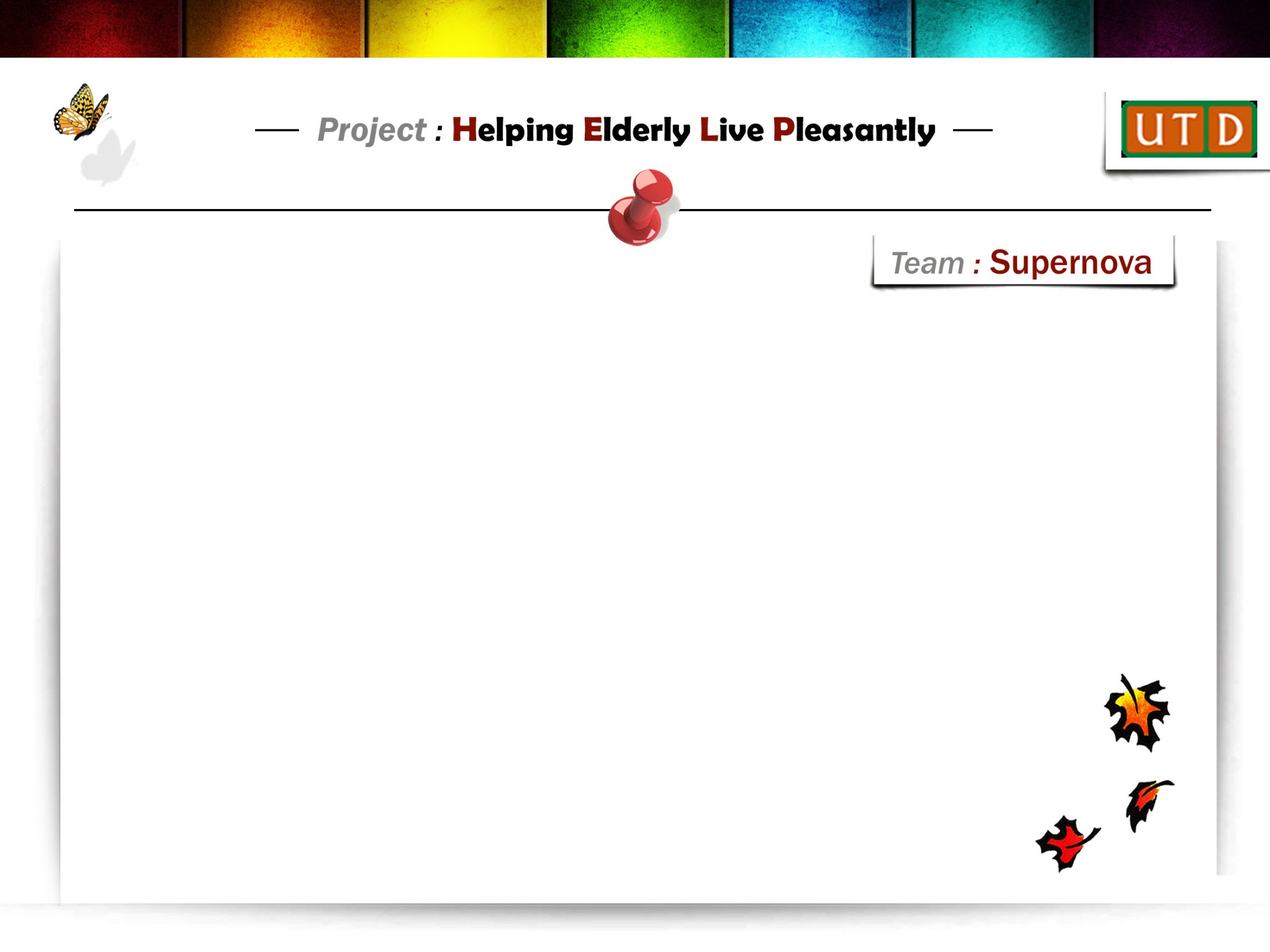 NON-FUNCTIONAL
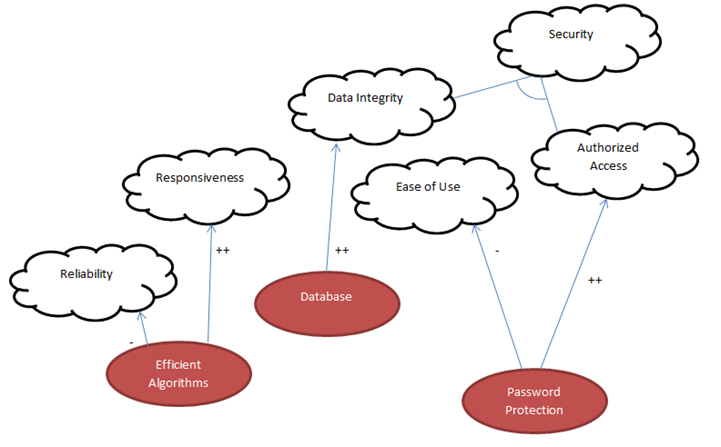 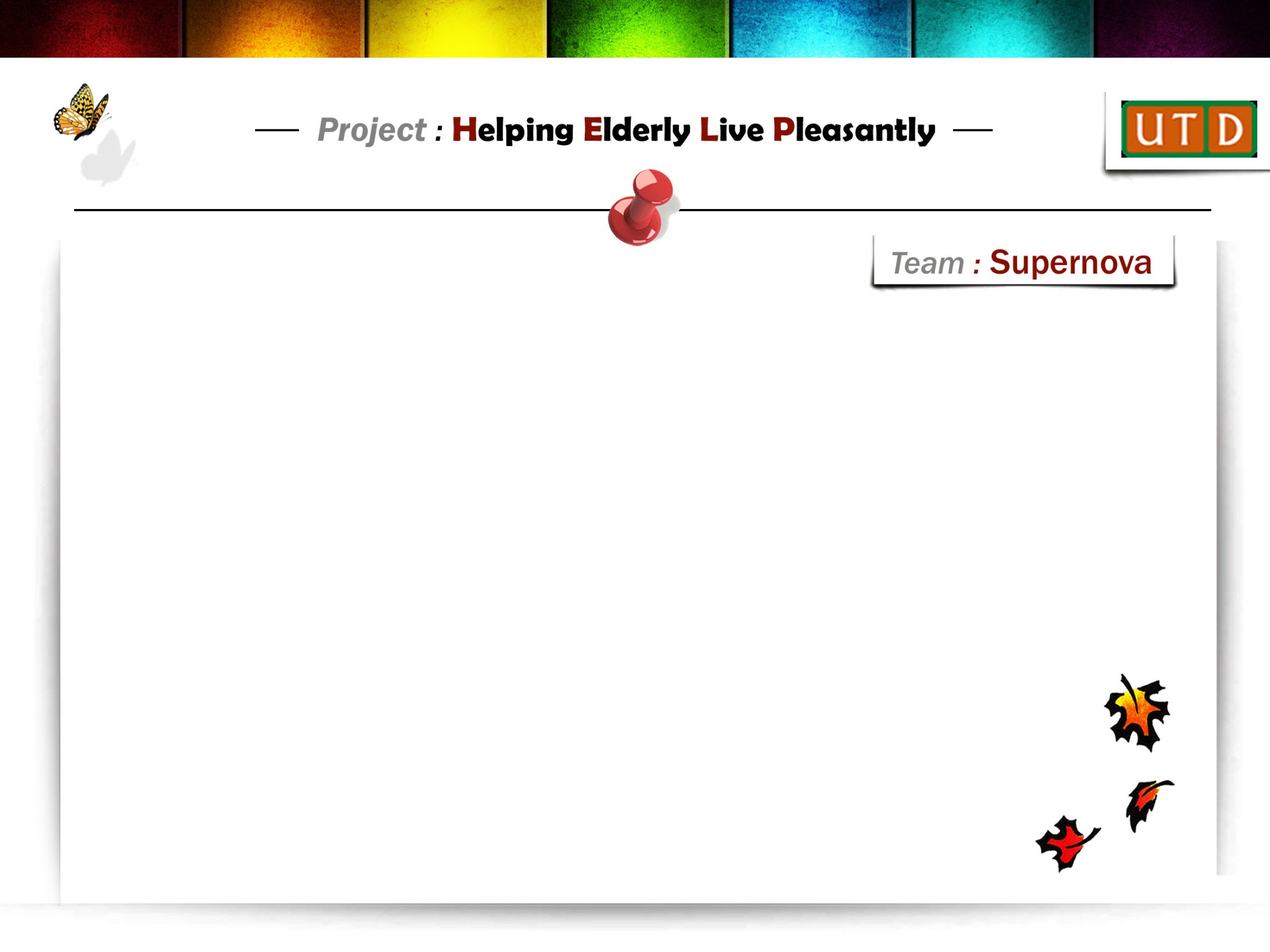 Issue IN+001 – Tradeoff between Reliability and Responsiveness
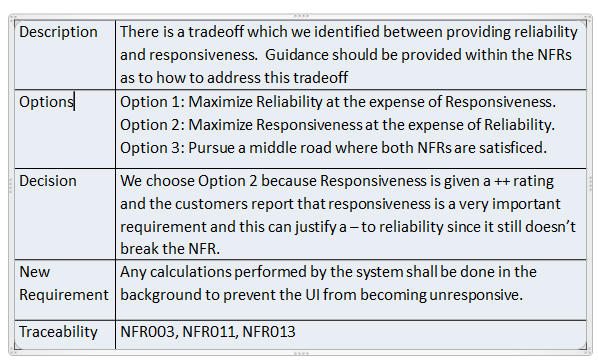 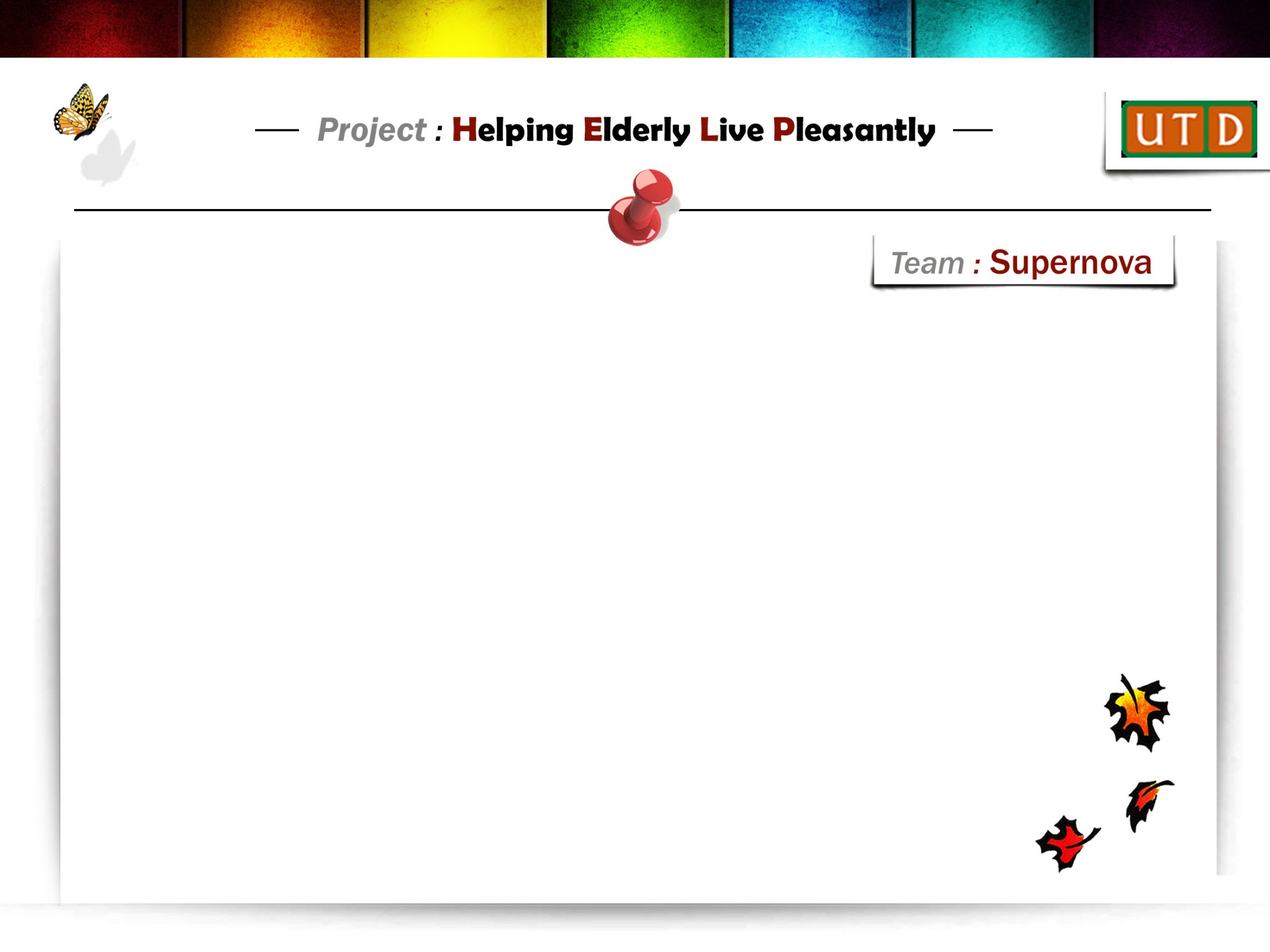 Issue IN+003–PREFERENCE FOR ANDROID API
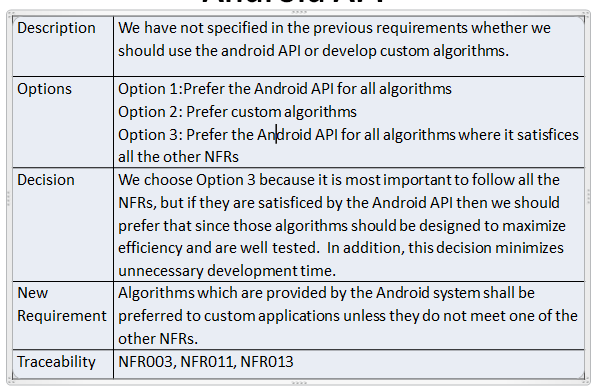 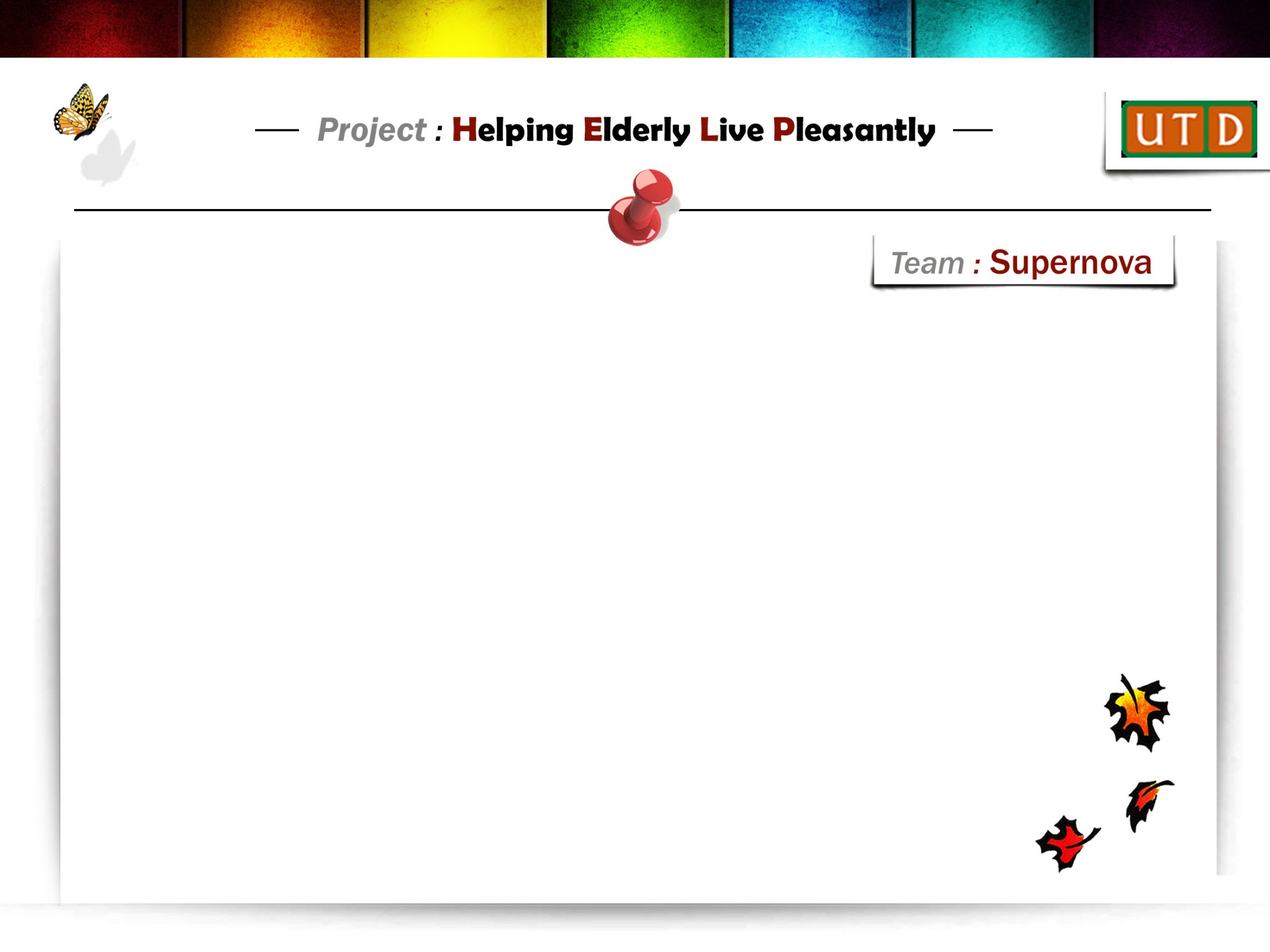 WHY ARE WE BETTER?
All disabilities considered
Systematic Decision Making
Traceability
Spiral Model
Pareto principle
Version Control
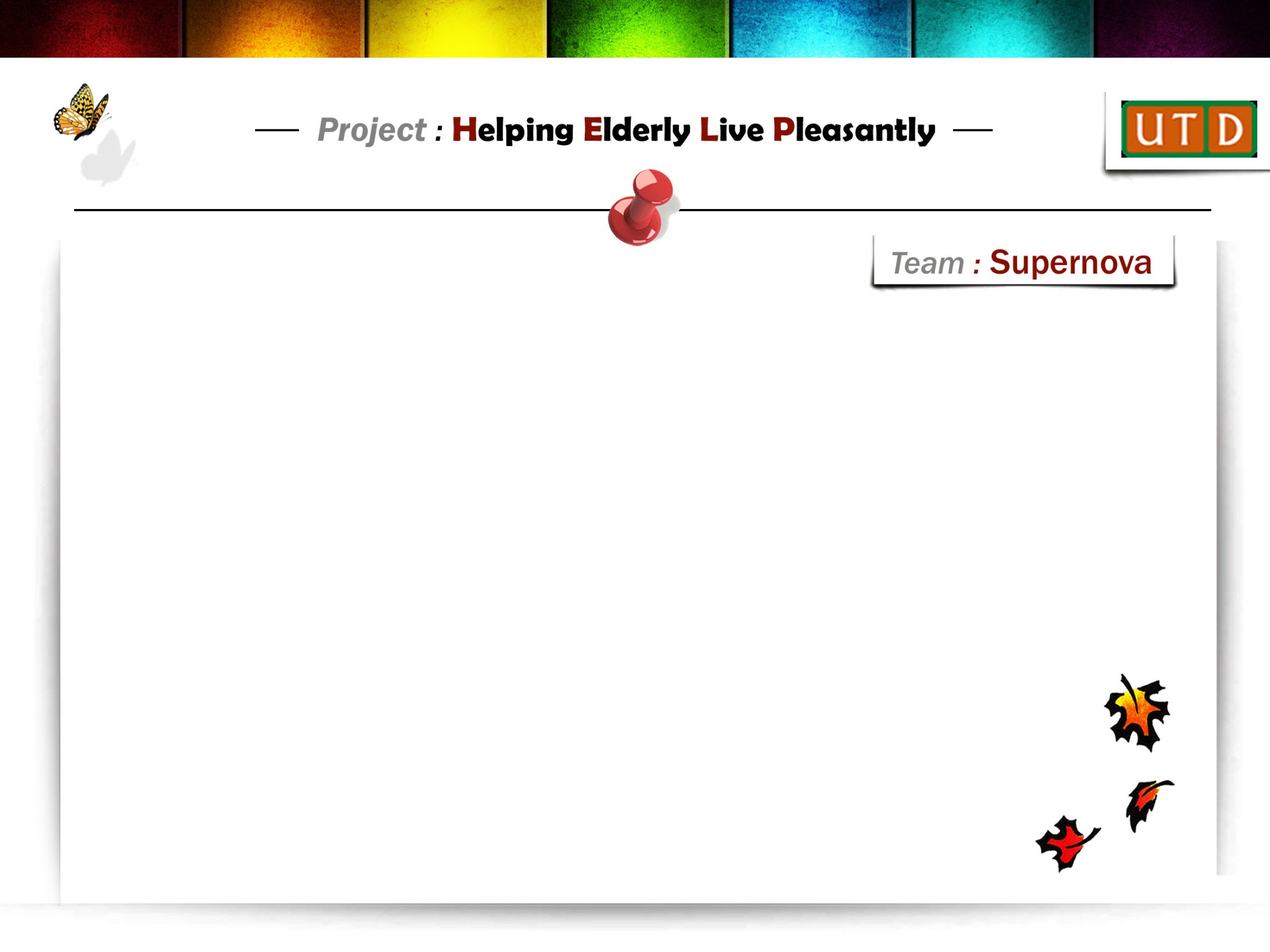 WHY ARE WE BETTER?
Key Features:
Emergency Service
Medical Device Monitor
Finance Planner 
Medication Reminder 
Photo Album 
Sign Language
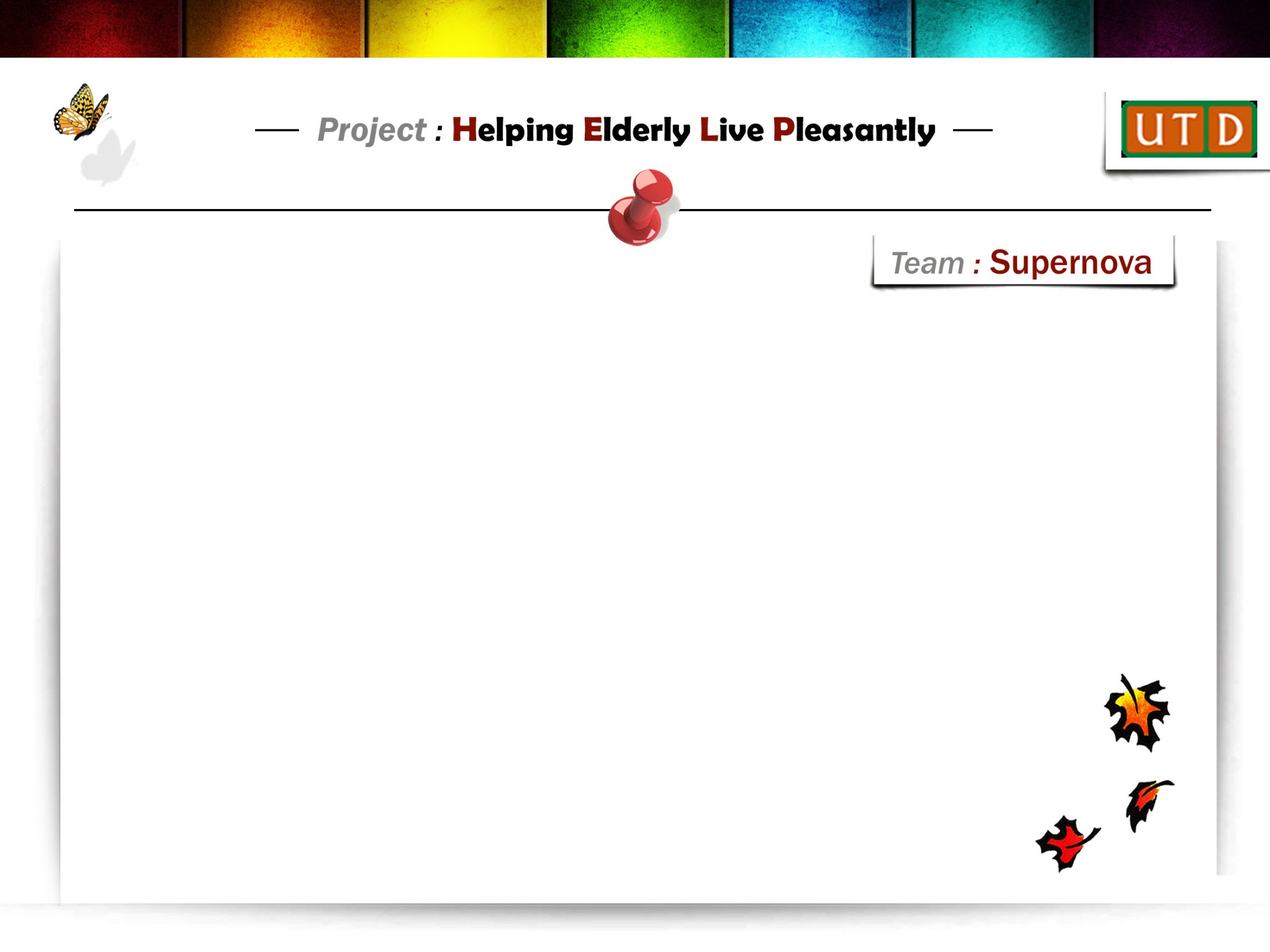 DEMO
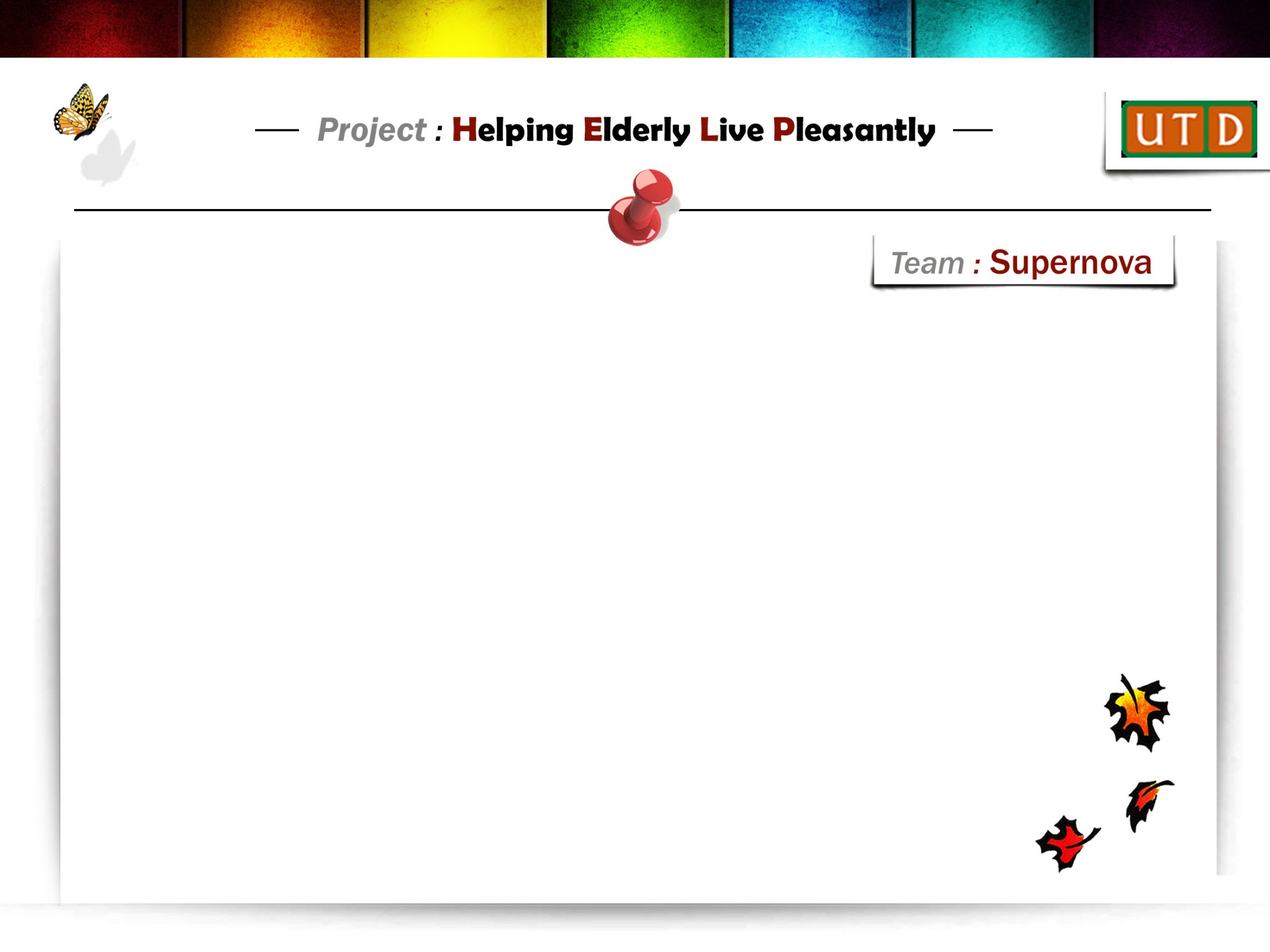 Any Questions???Thank You…